Taranta @SKA
Matteo CanzariINAF - Osservatorio Astronomico d’Abruzzo
2nd F2F Taranta meeting – Lund 29-30 May 2023
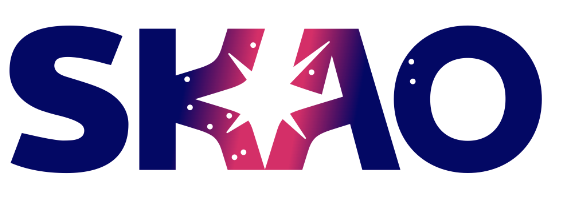 The SKA Observatory, or SKAO for short, is an intergovernmental organisation bringing together nations from around the world.
Its mission is to build and operate cutting-edge radio telescopes to transform our understanding of the Universe, and deliver benefits to society through global collaboration and innovation.
The observatory has a global footprint and consists of the SKAO Global Headquarters in the UK, the SKAO’s two telescopes at radio-quiet sites in South Africa and Australia, and associated facilities to support the operations of the telescopes.
Constructing and operating these telescopes will position the SKAO as the leading research infrastructure for radio astronomy globally, providing science capabilities to the international astronomical community for decades to come.
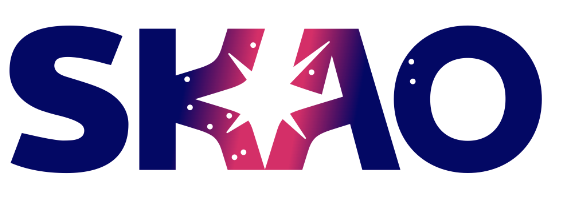 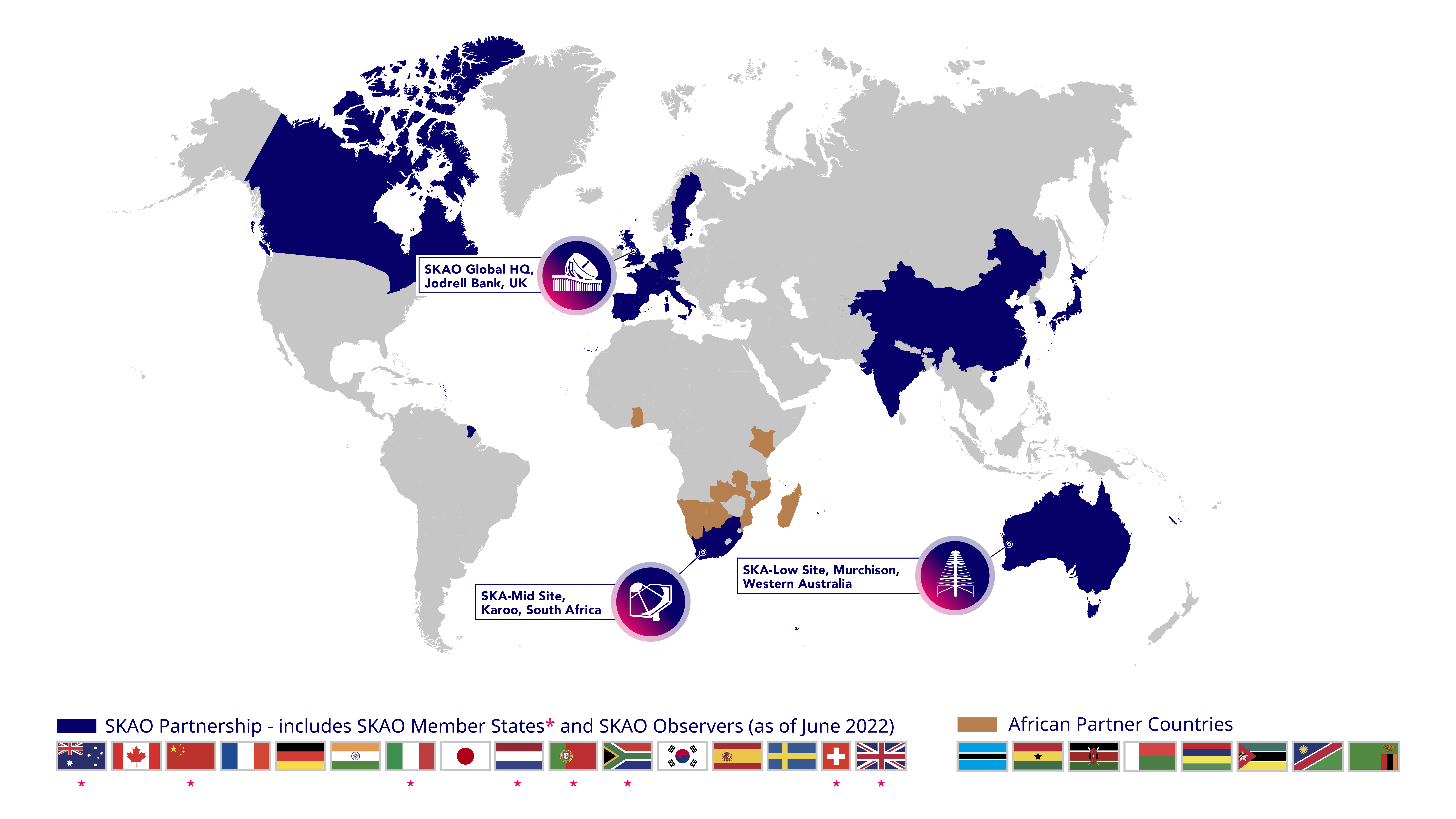 16 countries are currently taking part in the SKA project
around 100 organisations across about 20 countries participated in the design and development of the SKA project
Regarding the software, 27 teams during the current development phase
SKA1-Low: 512 x 256 low-freq dipoles,
50 – 350 MHz
65 km baselines (11” @ 110 MHz)
Murchison, Western Australia
SKA1-Mid: 133 x 15m + 64 x 13.5m dishes,
0.35 – 15 GHz
150 km baselines
(0.22” @ 1.7 GHz; 34 mas @ 15 GHz)
Karoo, South Africa
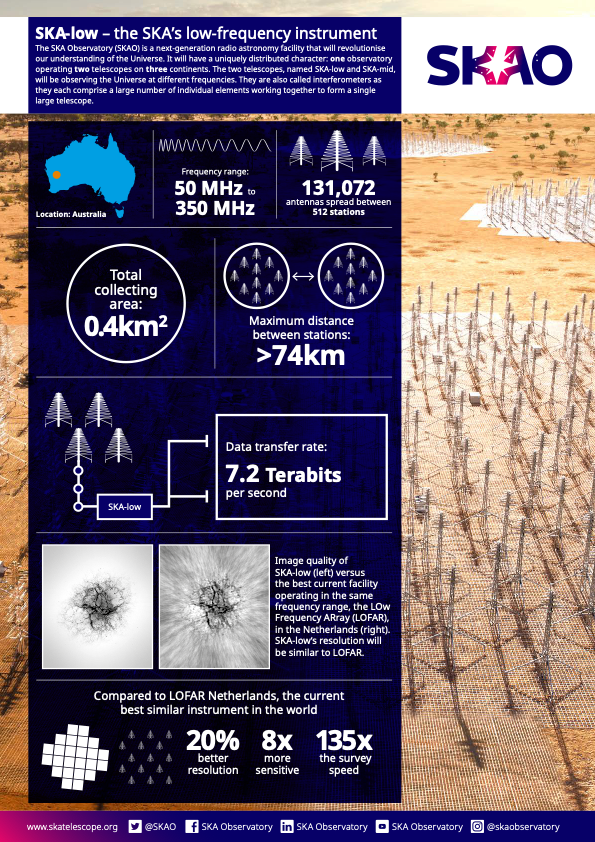 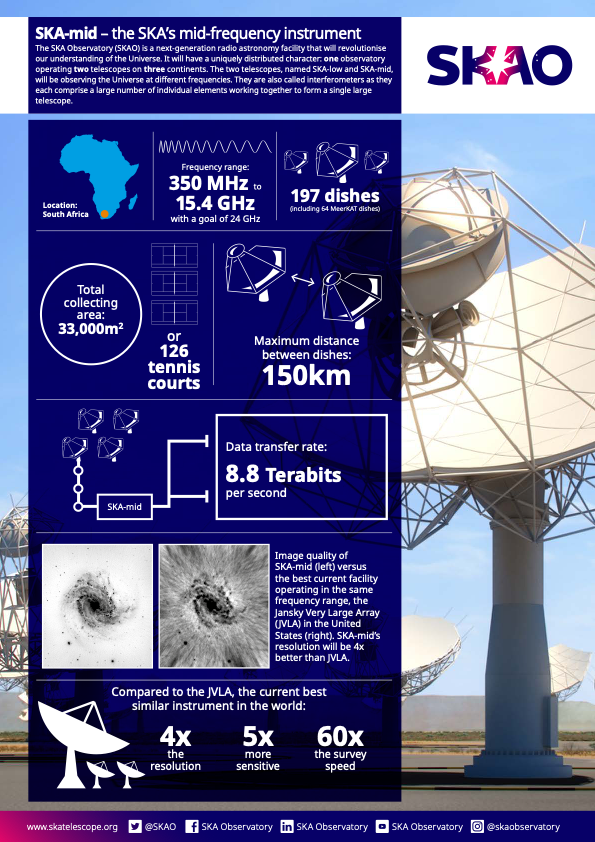 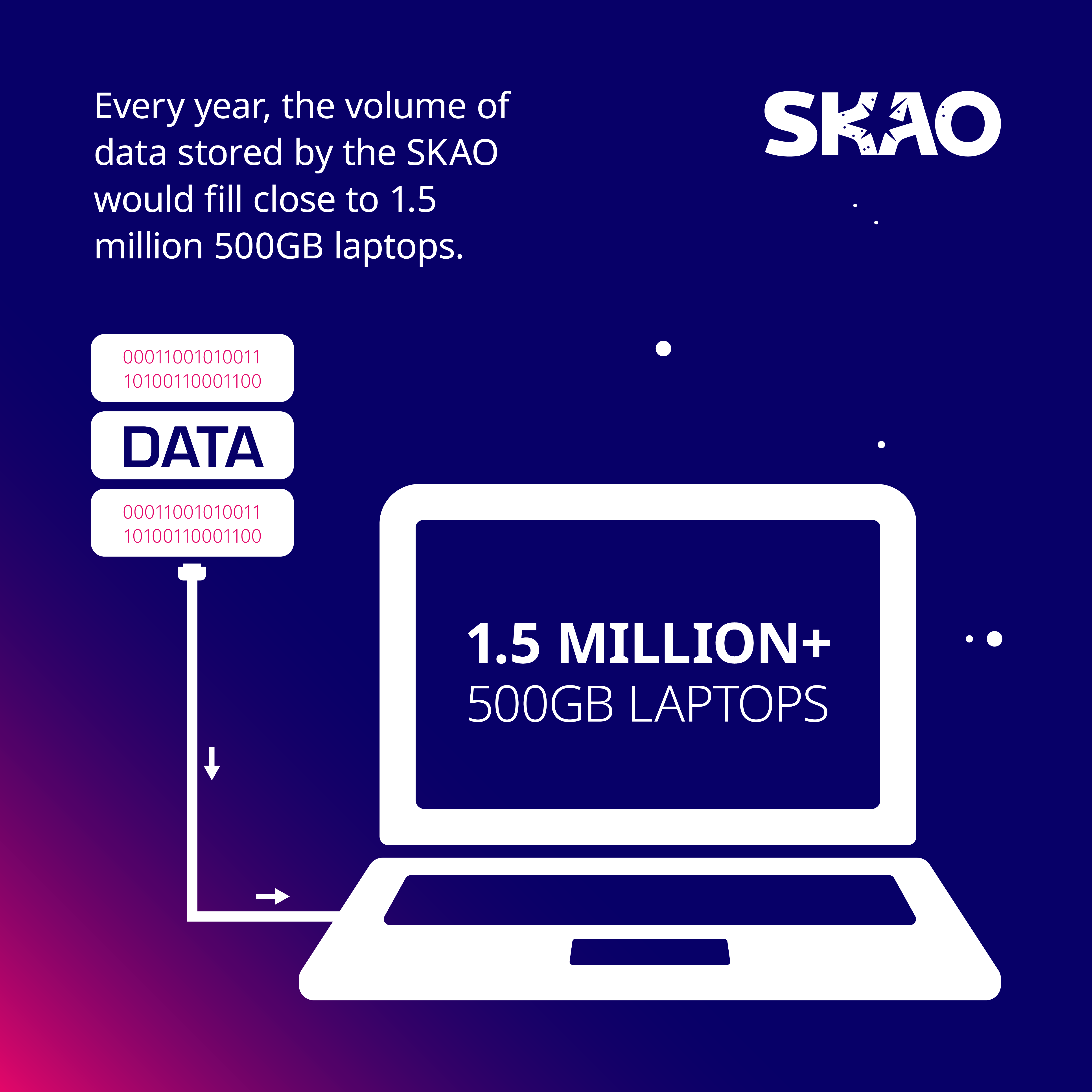 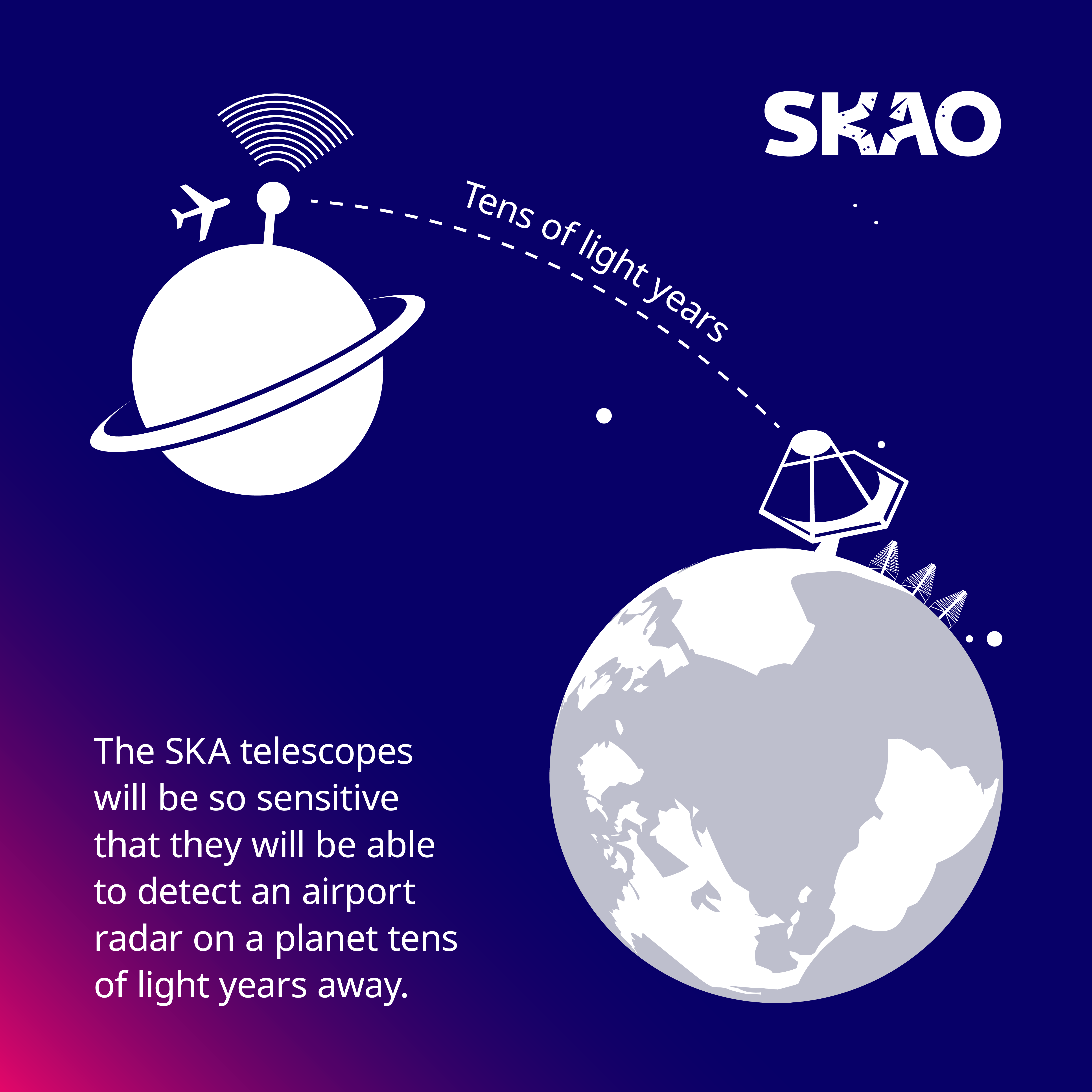 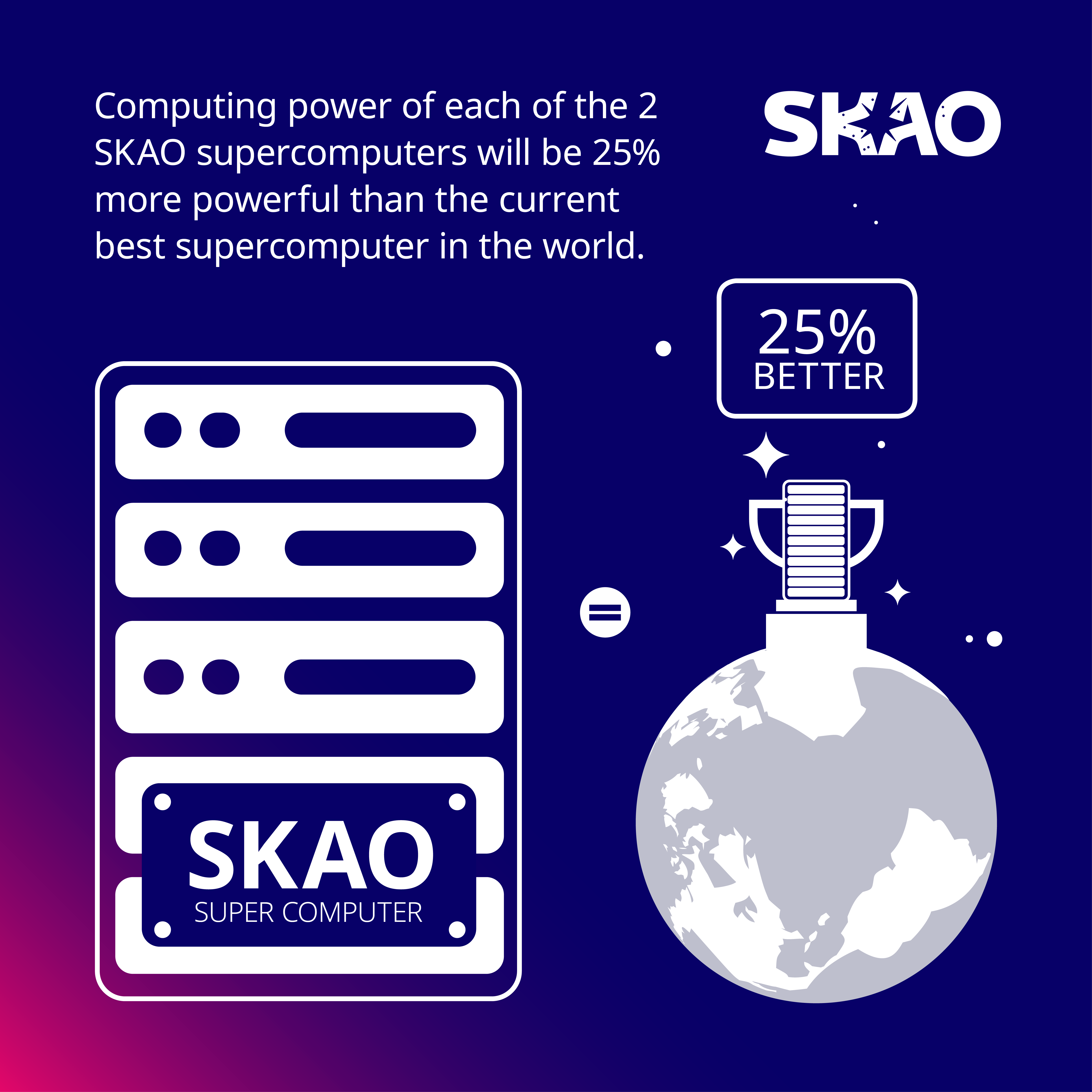 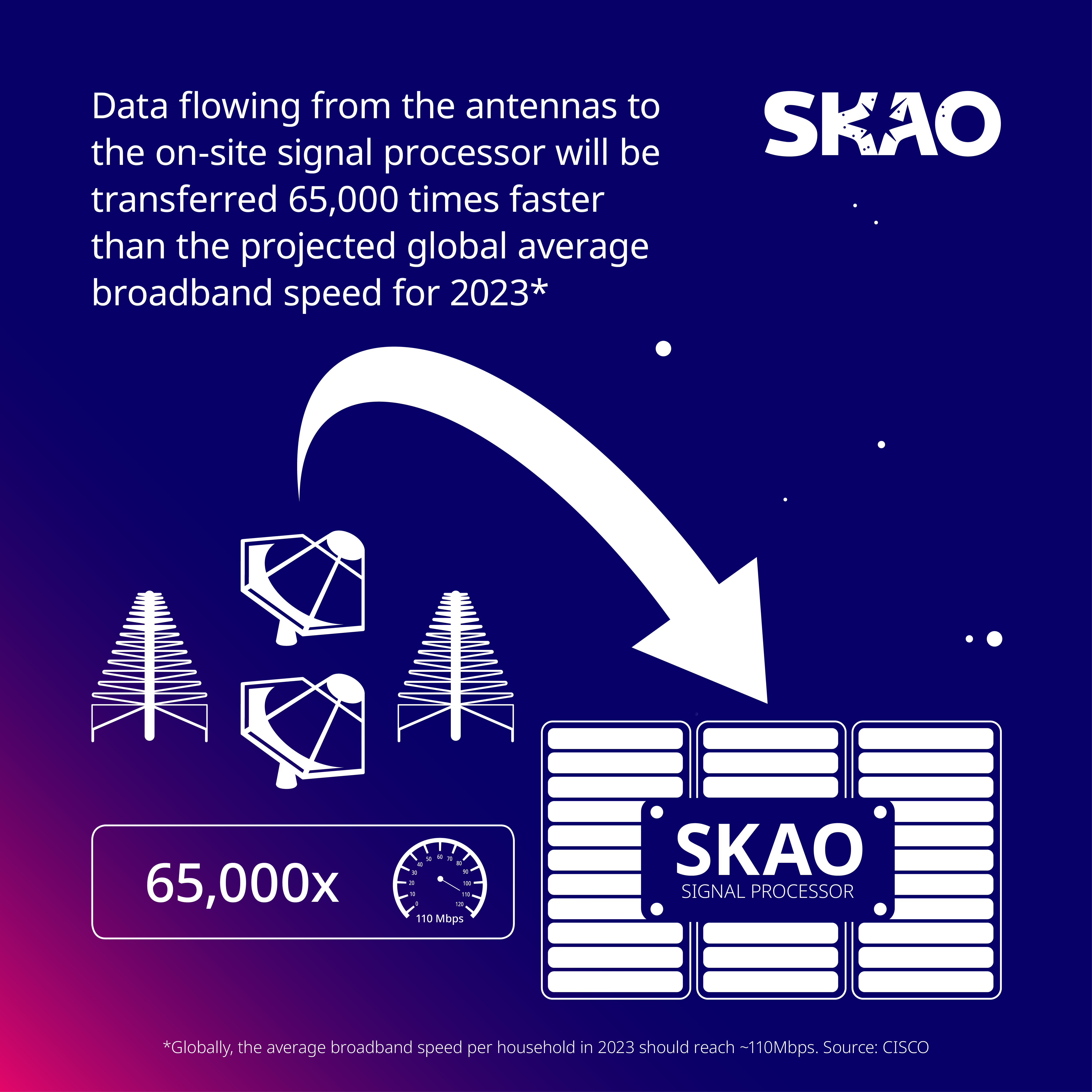 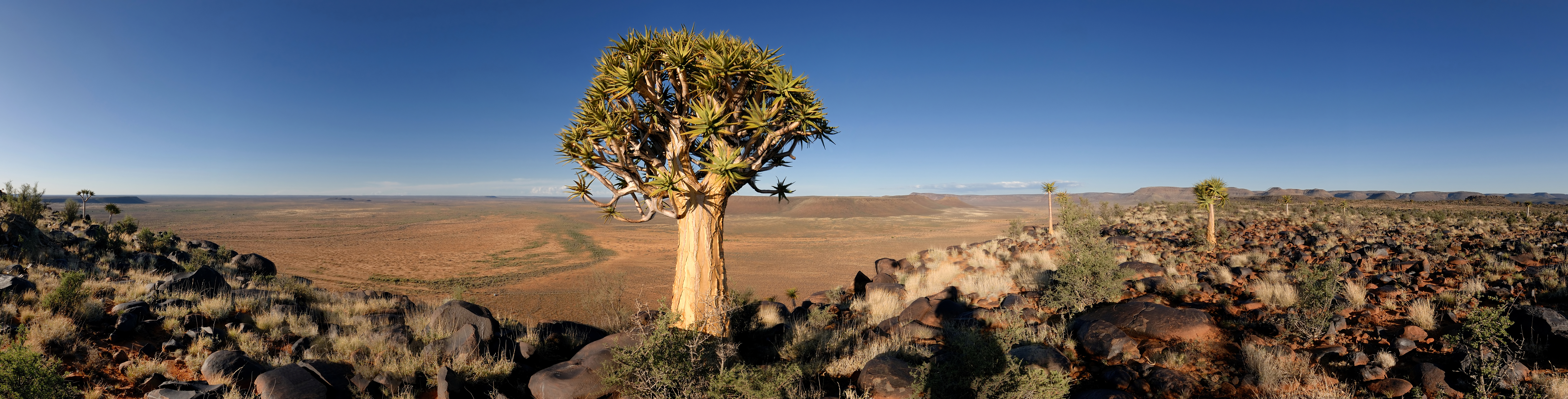 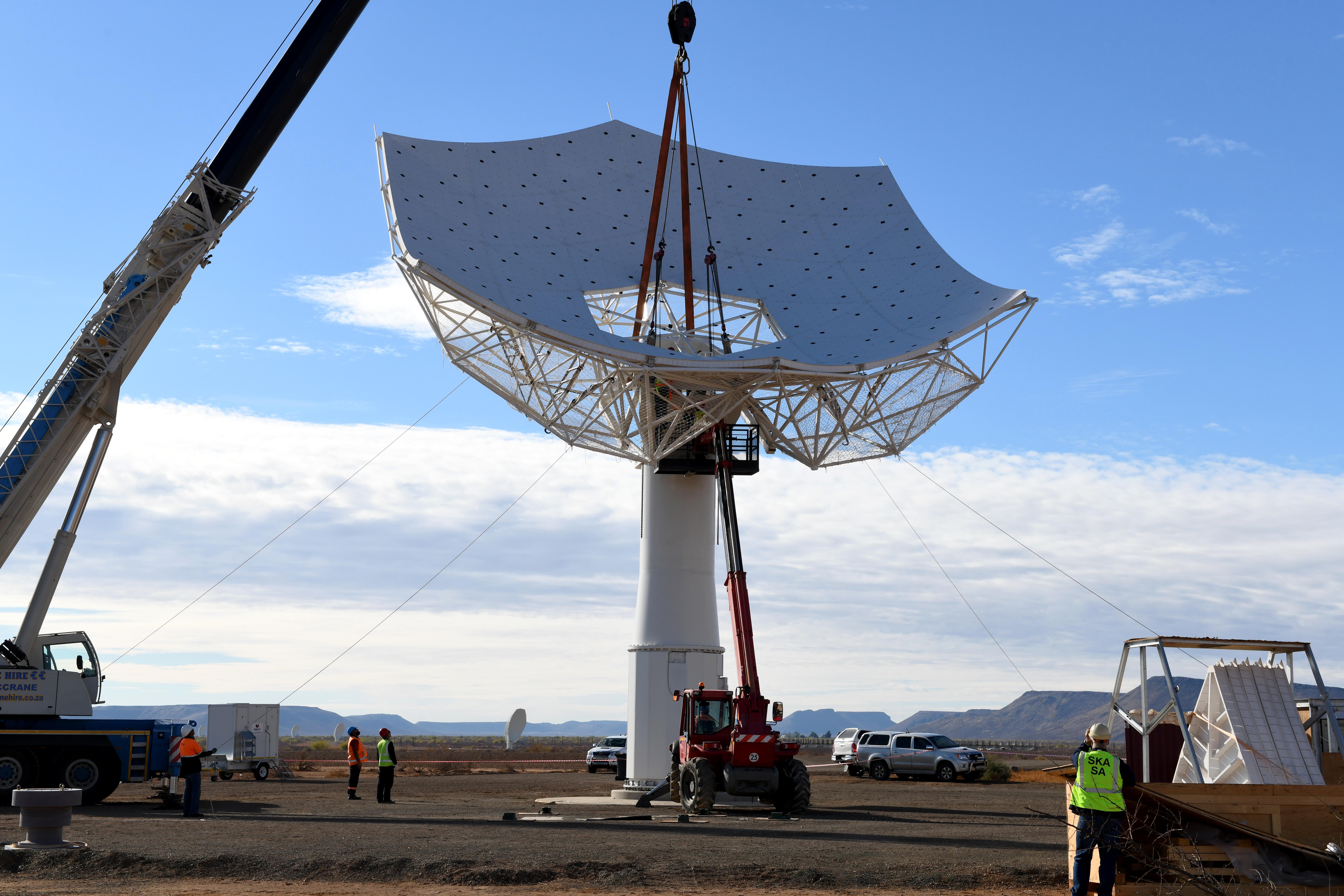 Current state
SKA-Mid @South Africa
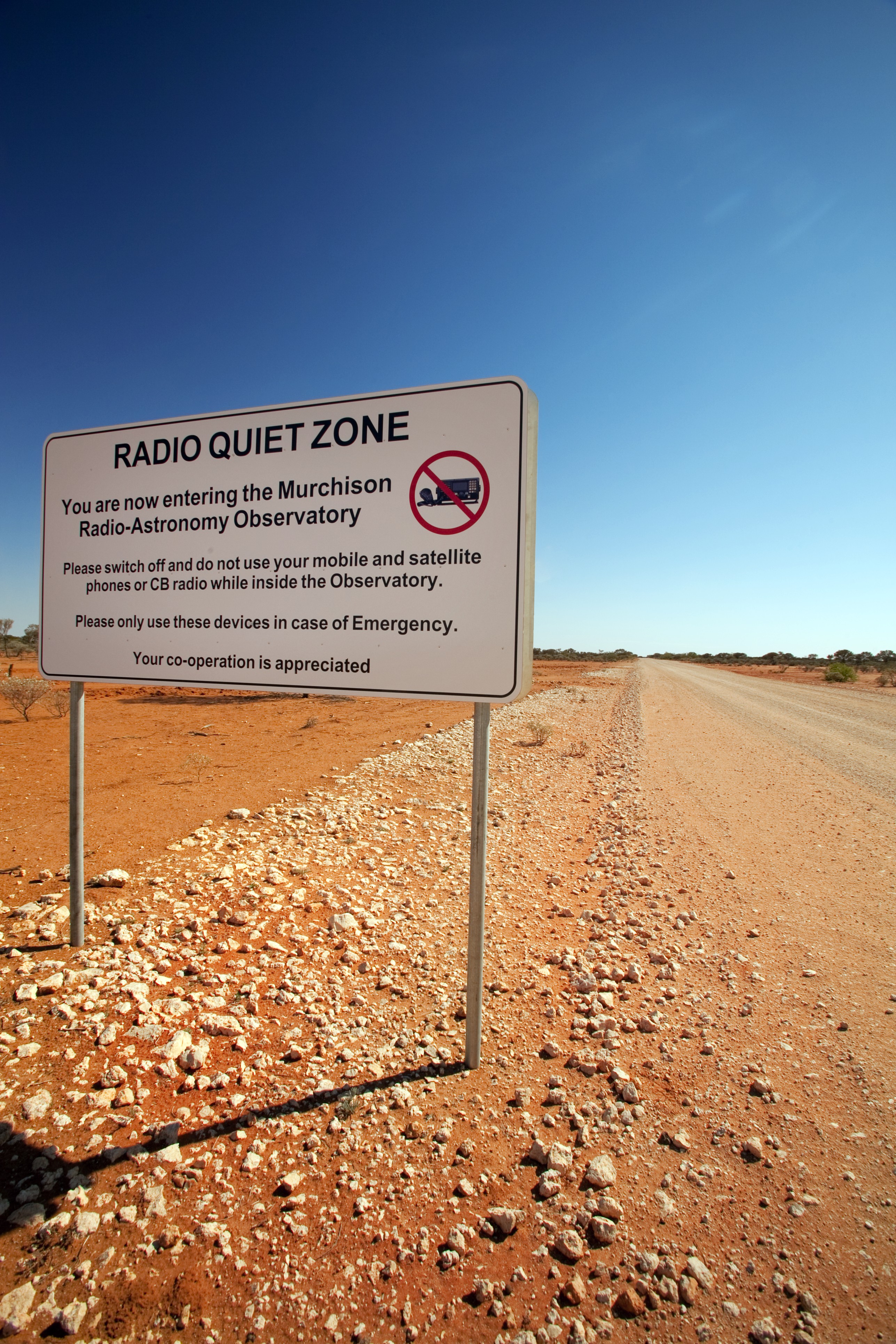 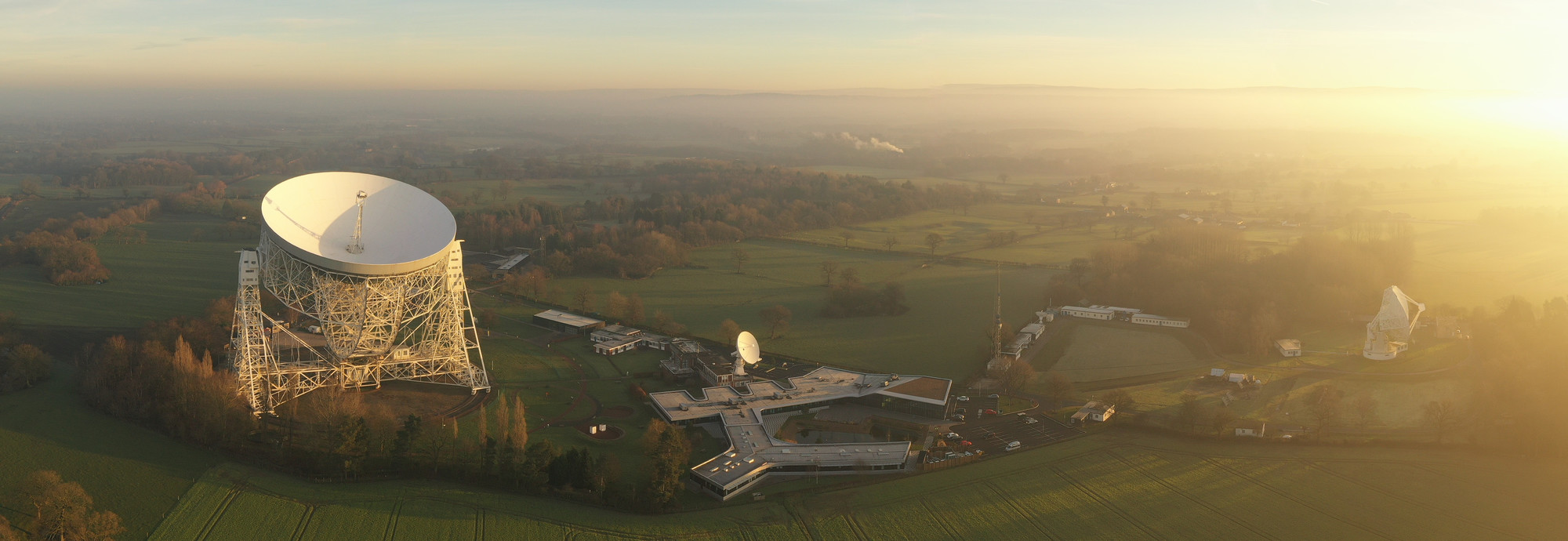 SKA HQ @England
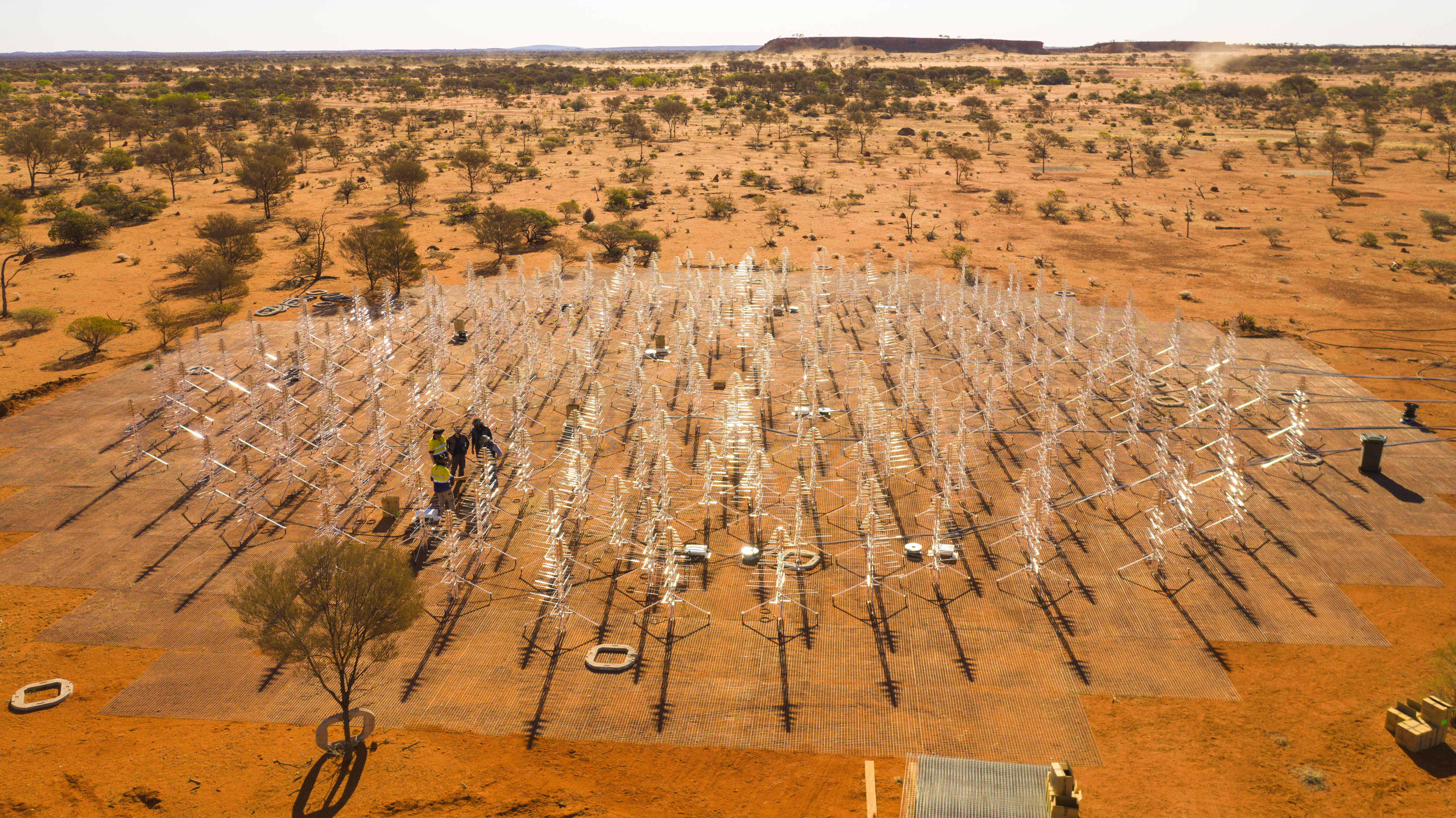 SKA-Low @Australia
SKA in popular culture
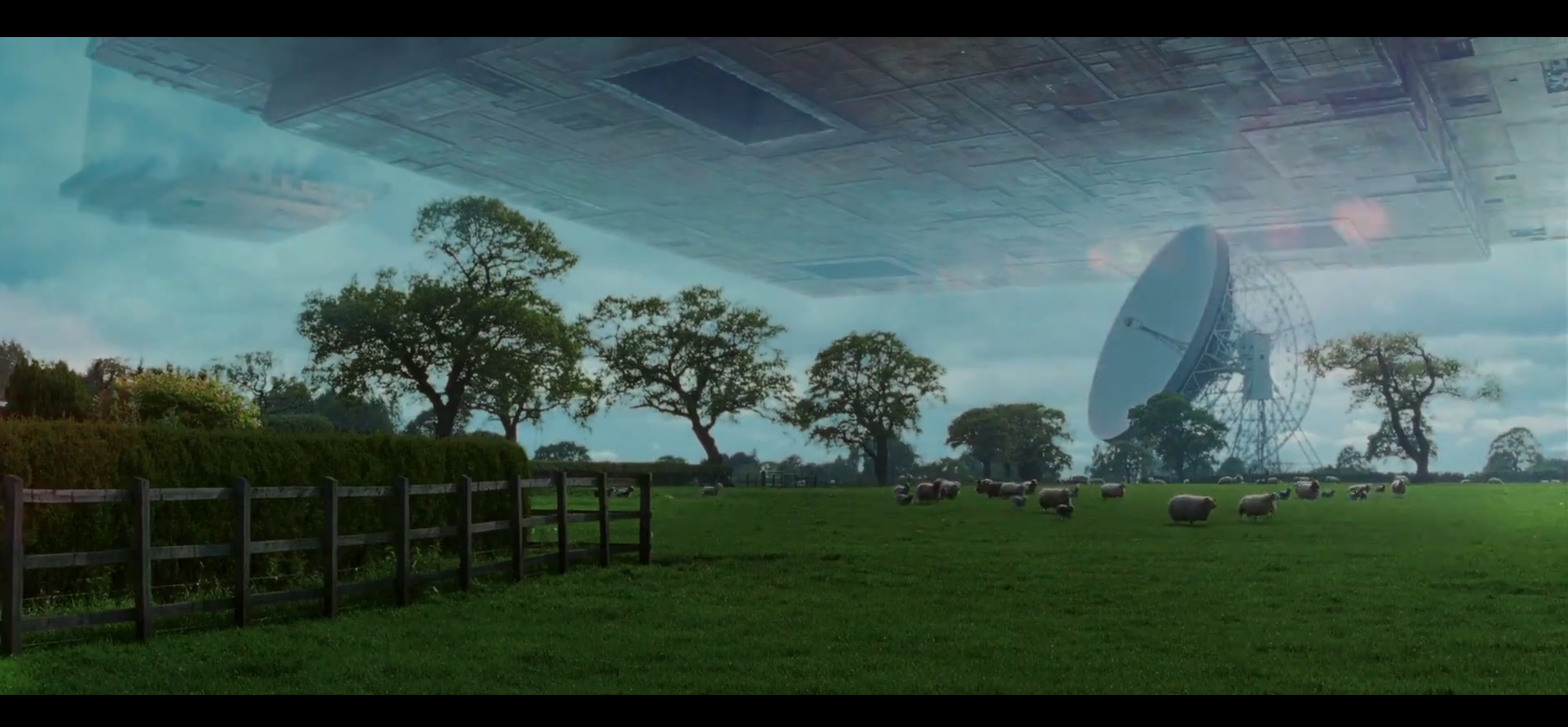 The Hitchhiker's Guide to the Galaxy
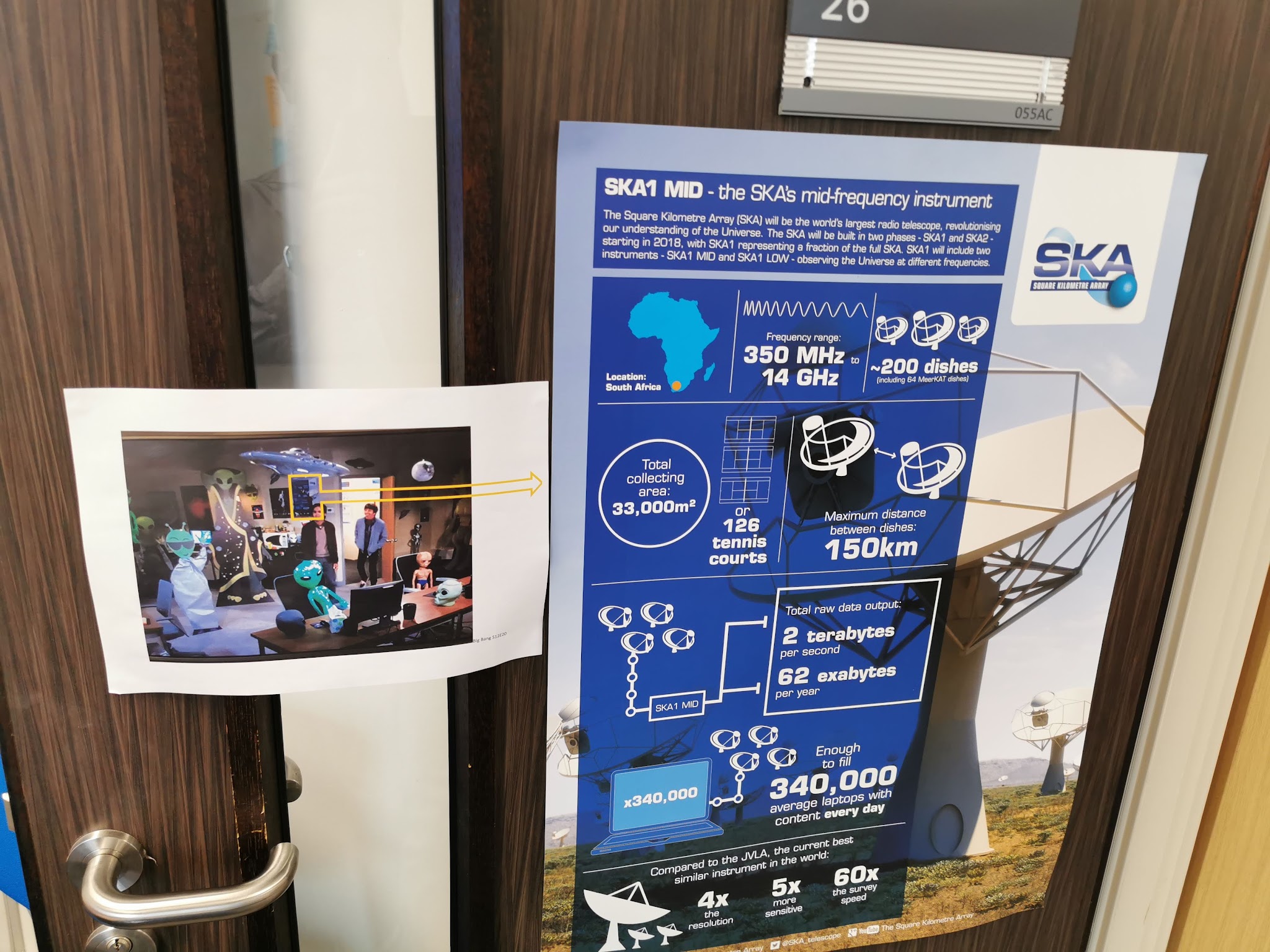 Big Bang TheoryS12 E20
Why user interfaces are important in SKA?
Integration environment
Need to use a unified environment to debug software
each subsystem must be integrated with other subsystems
the engineers who developed the different subsystems may have different skills
Control room problems (2016 SKA study)
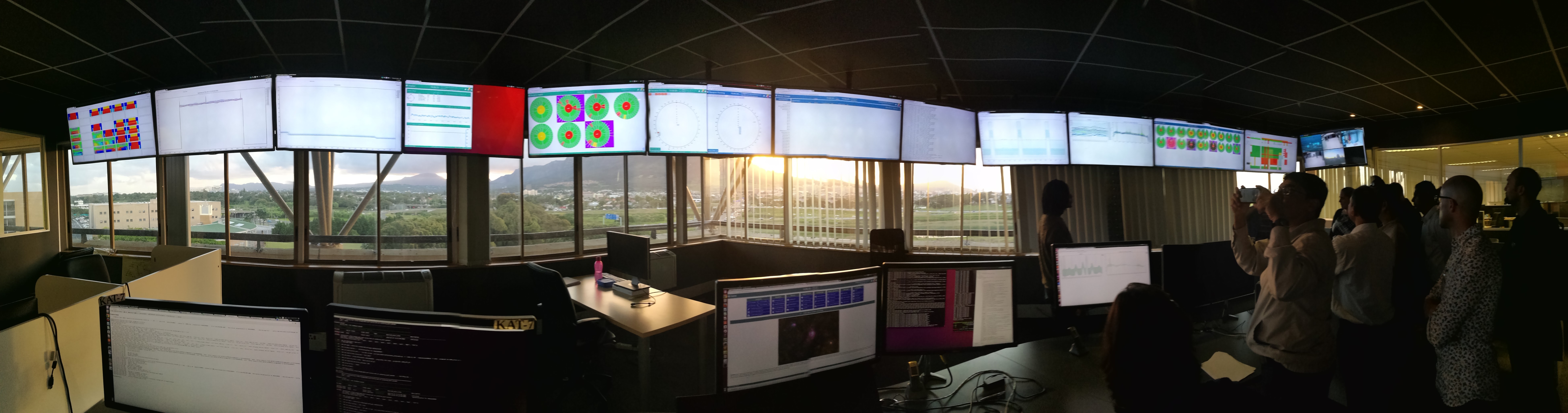 Fragmentation
Scalability 
Extensibility
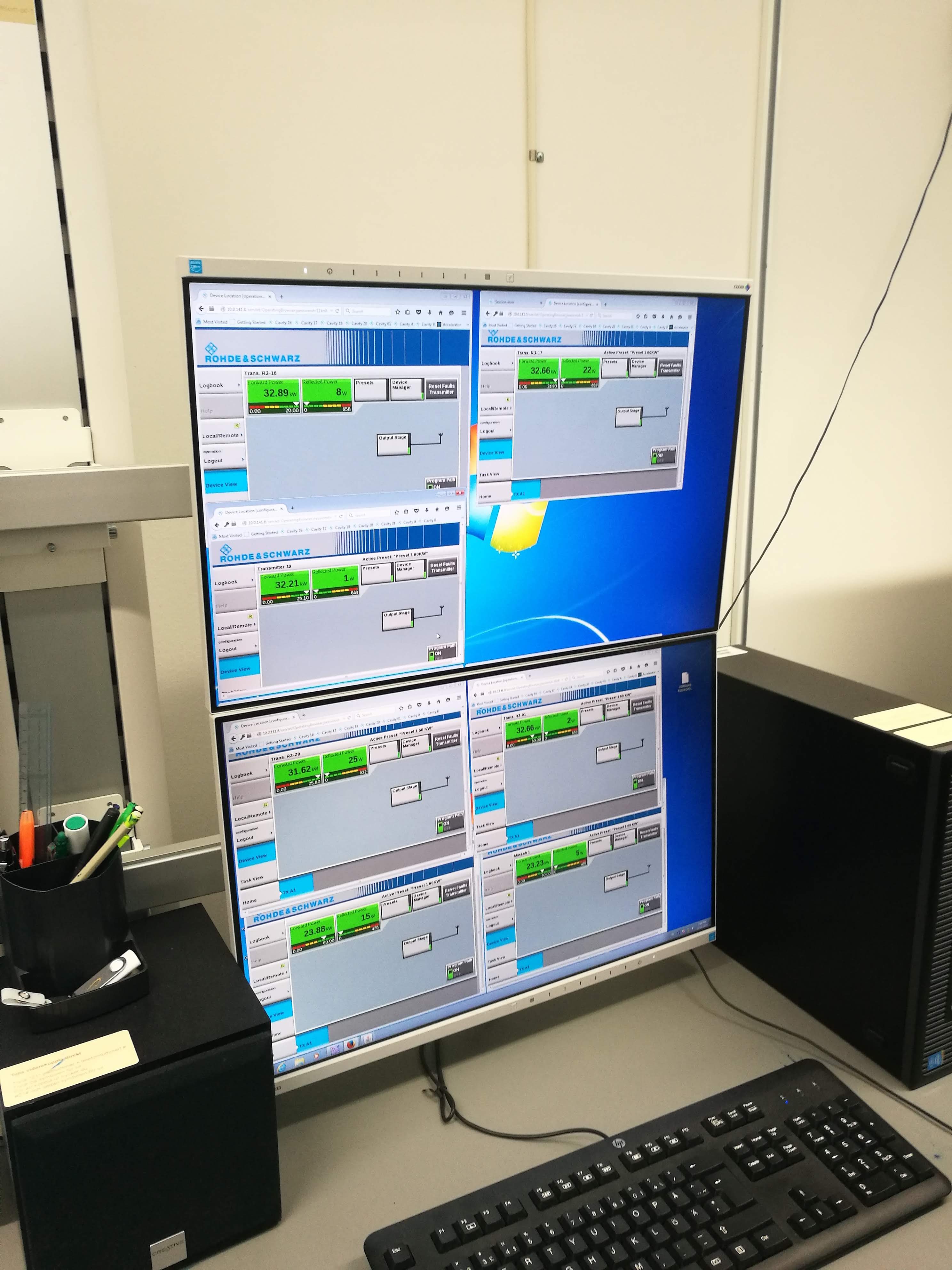 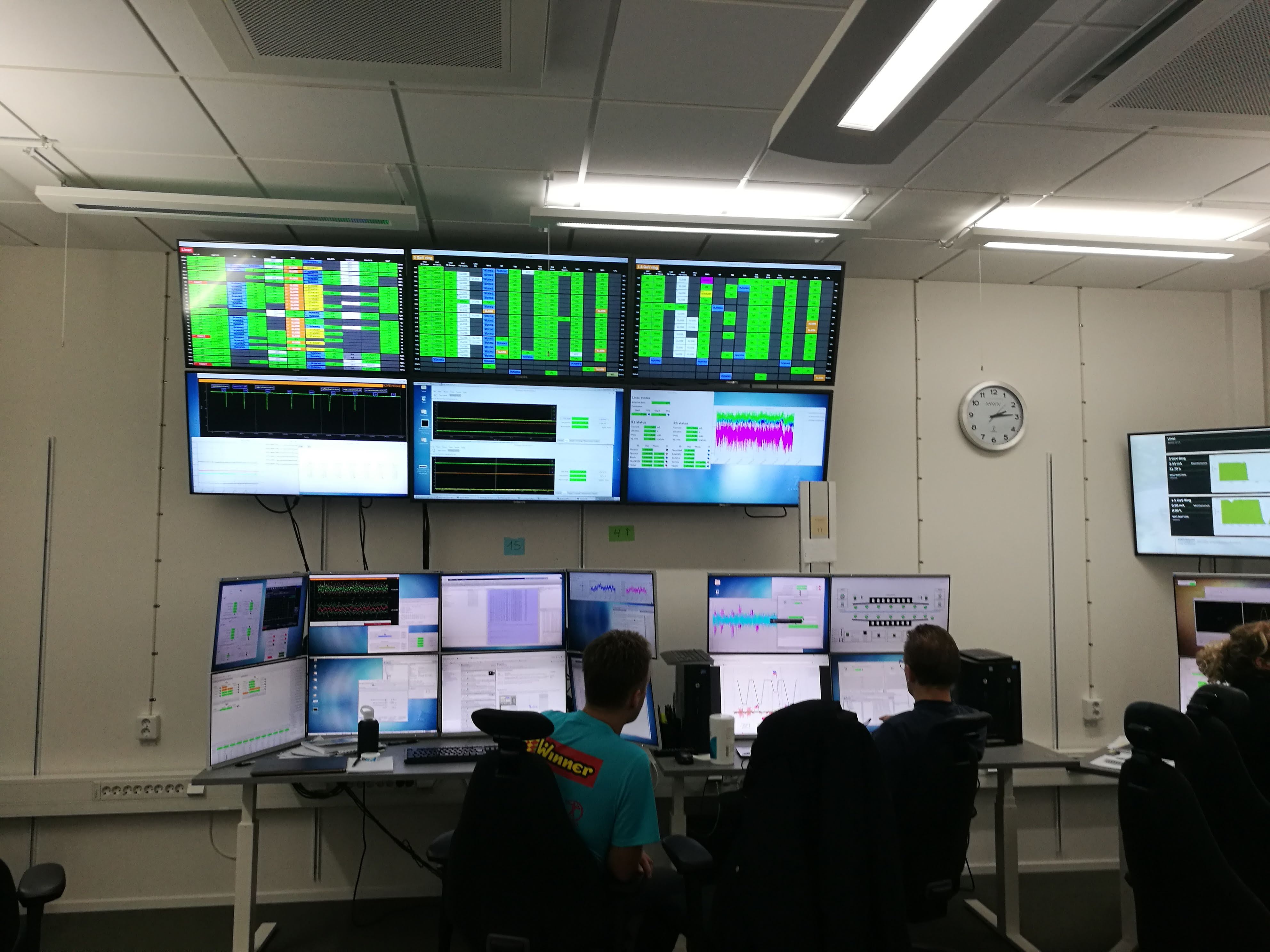 Control room
loss of efficiency in observation time
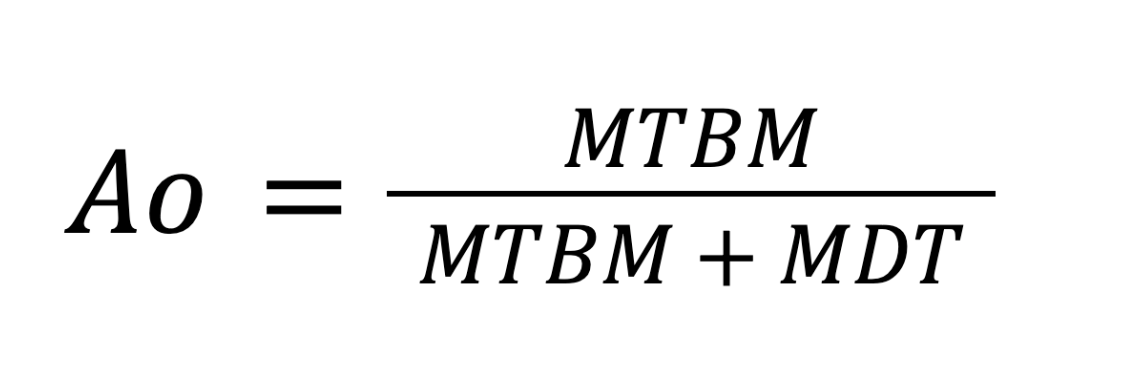 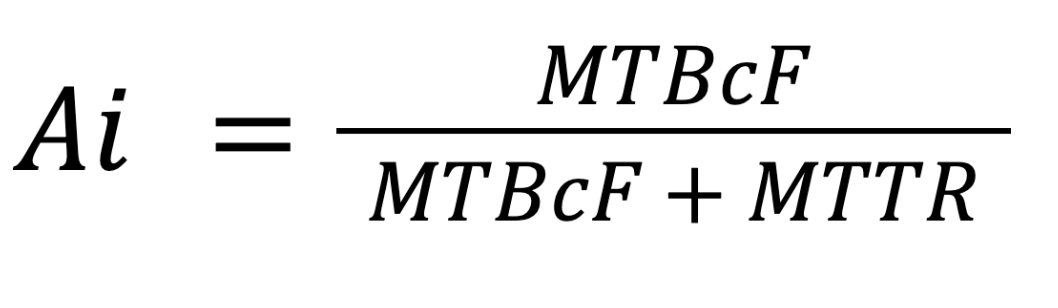 SKA needs (2017)
A software where engineers can generate and customize simple user interfaces
Without write code, to be intuitive to its users, without requiring a software background, or explicit knowledge of the underlying UI framework
Possibility to share the UI with other developers or stakeholders
Easy to access remotely
Easy to manage in terms of portability and lifecycle
SKA selection (2019)
2018 - found a possible candidate: Webjive – a prototype developed by MaxIV institute
2019 - SKA decided to start the development after a downselection and start the collaboration17th Int. Conf. on Acc. and Large Exp. Physics Control Systems ICALEPCS2019, New York, NY, USA JACoW Publishing ISBN: 978-3-95450-209-7 ISSN: 2226-0358 doi:10.18429/JACoW-ICALEPCS2019-WEMPL005
2020 - renamed Taranta
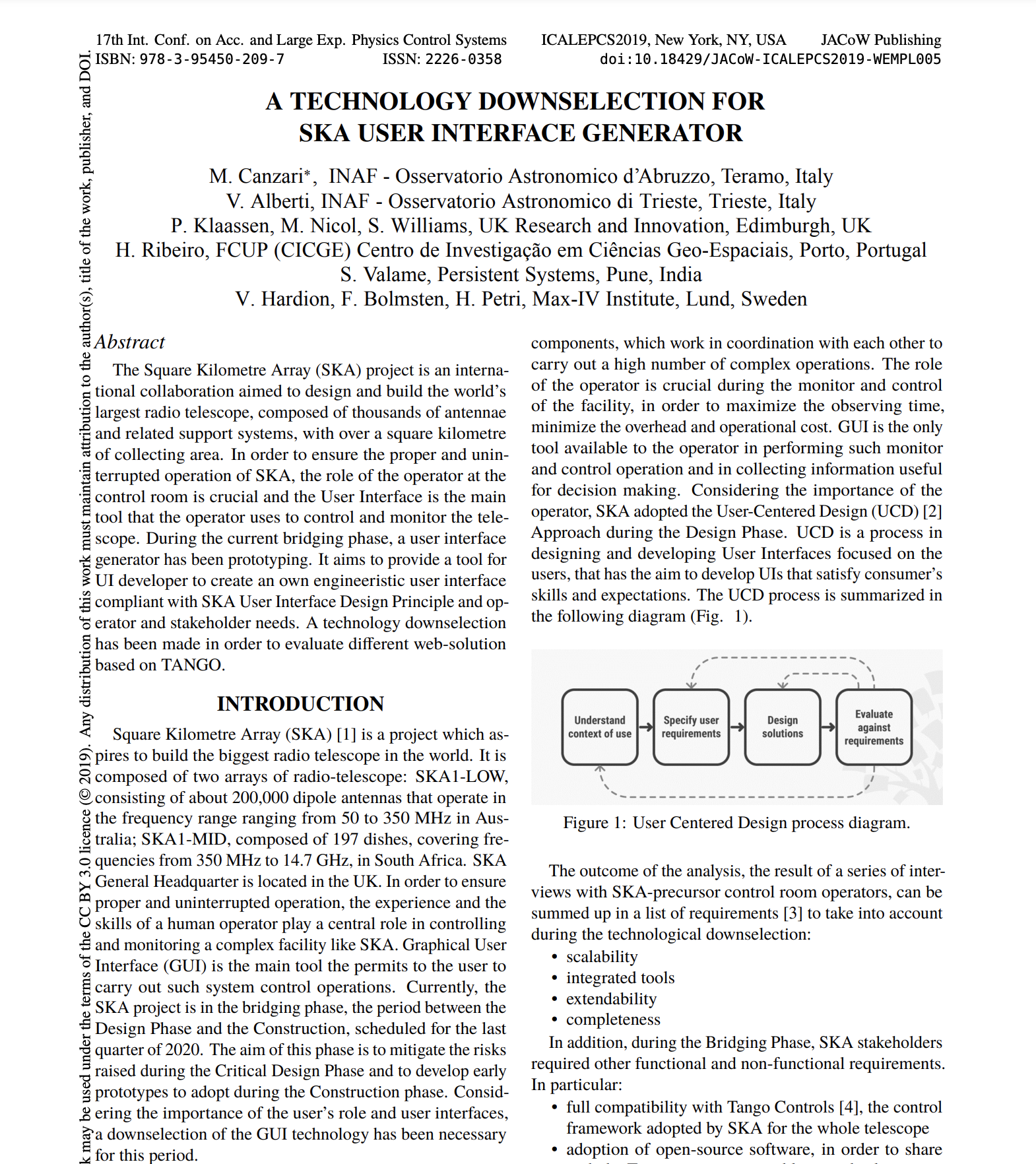 Taranta @SKA
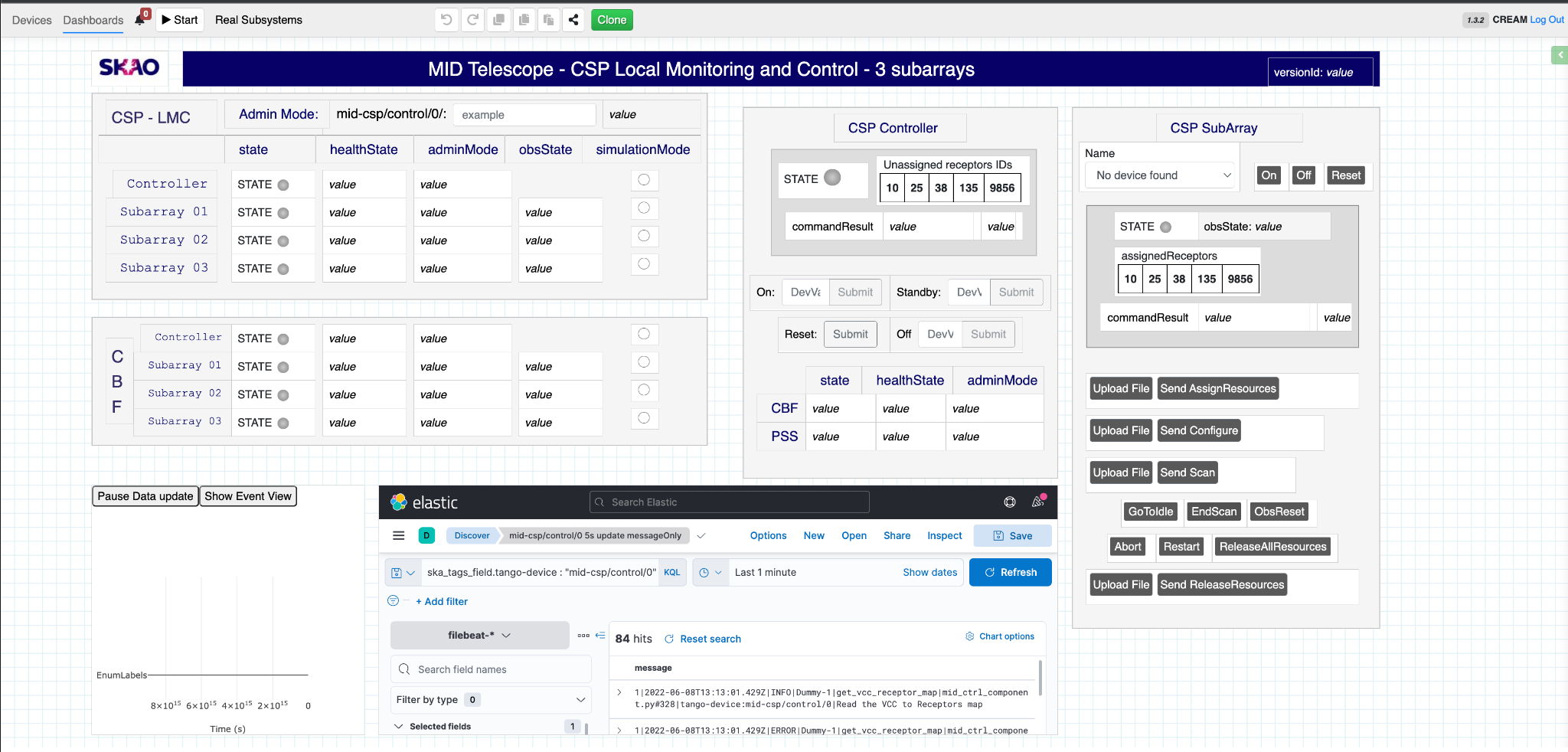 Taranta is used by engineers, integrators and commissioners for monitoring, controlling and debugging Tango devices for the telescope.
Key selling points:
quick development of UIs
easy to modify existing UIs
no need for UI-related skills
no need to use other tools
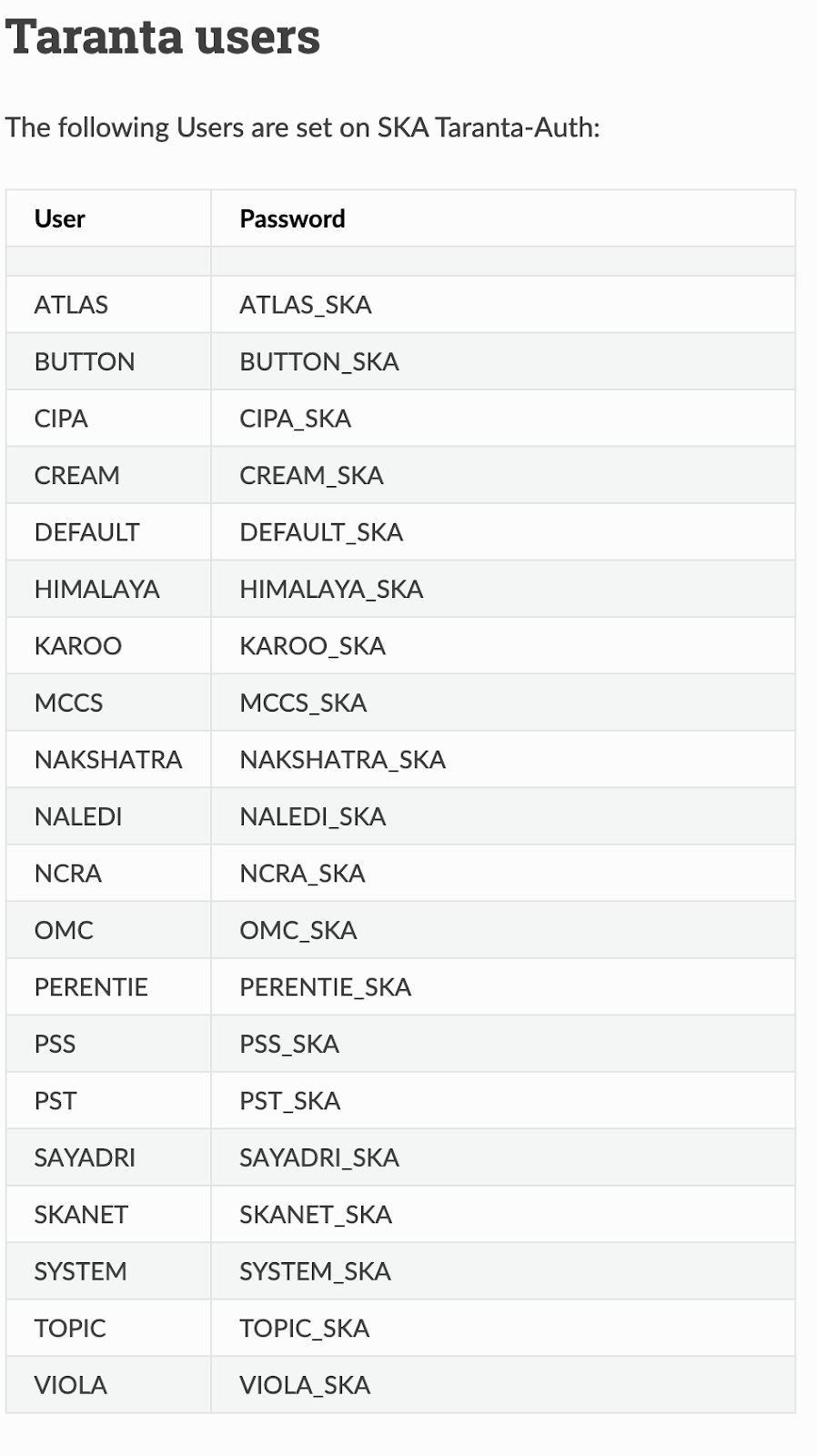 19 SKA teams use Taranta orask to use it
Taranta repositories and pipelines
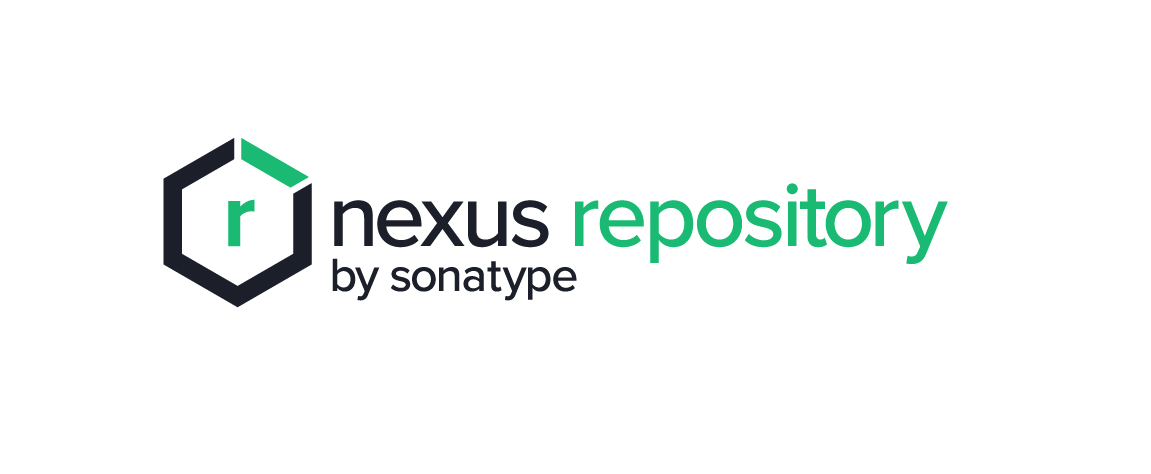 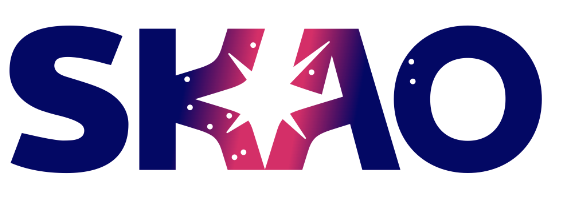 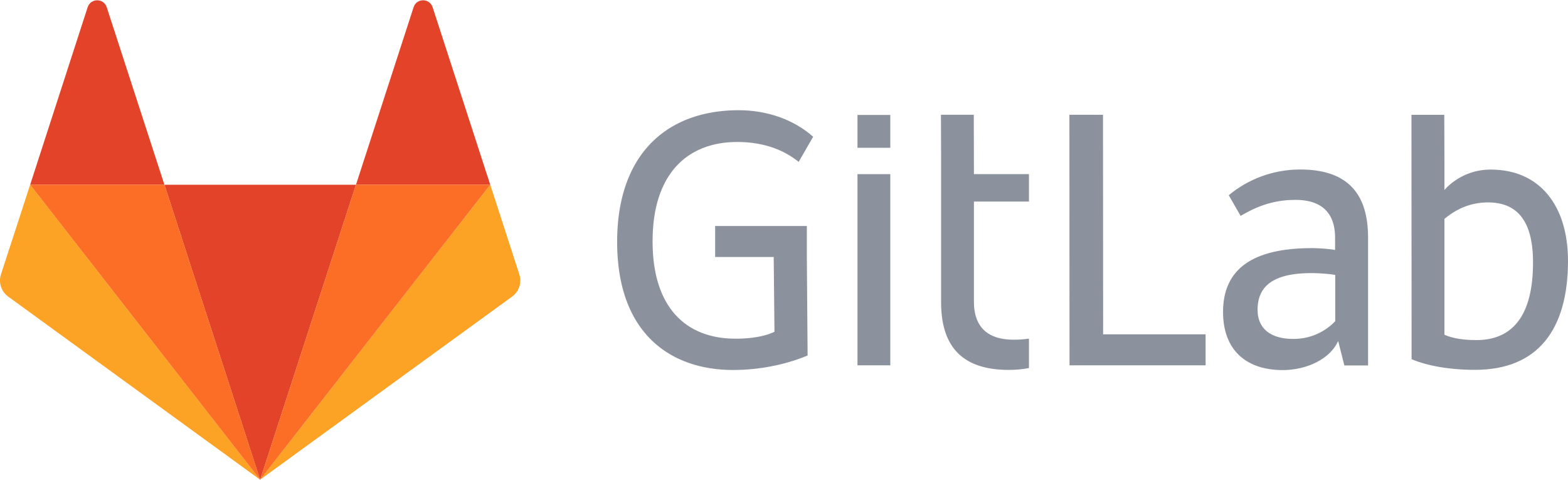 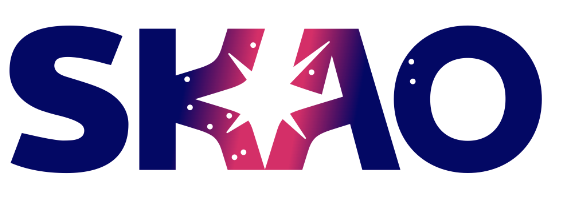 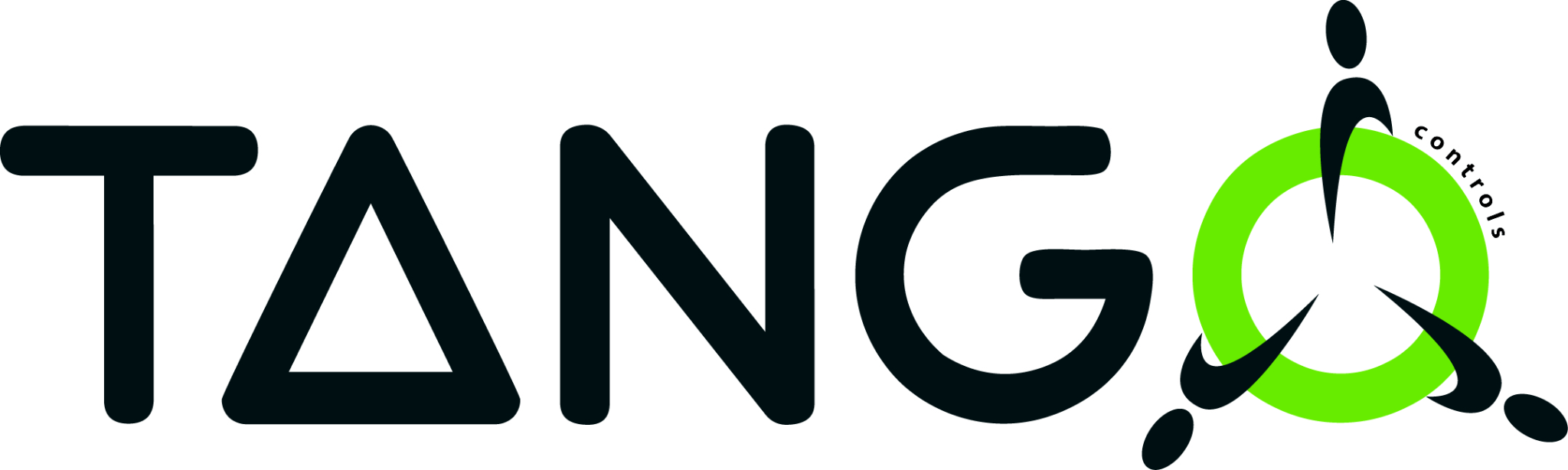 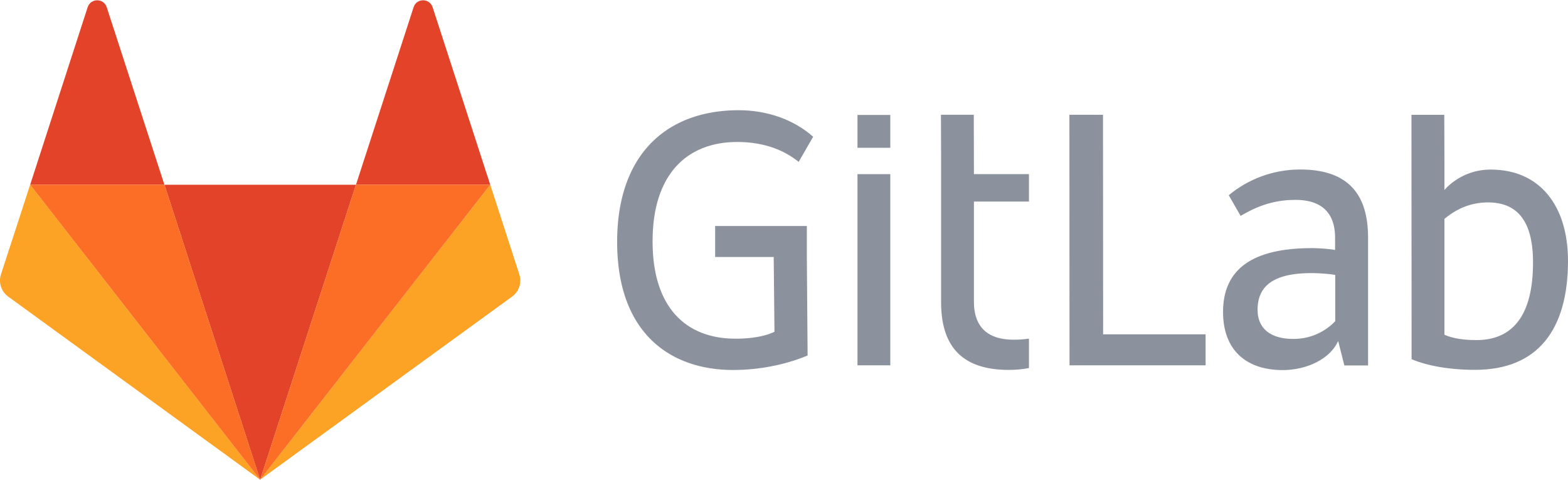 Taranta frontend
Taranta frontend
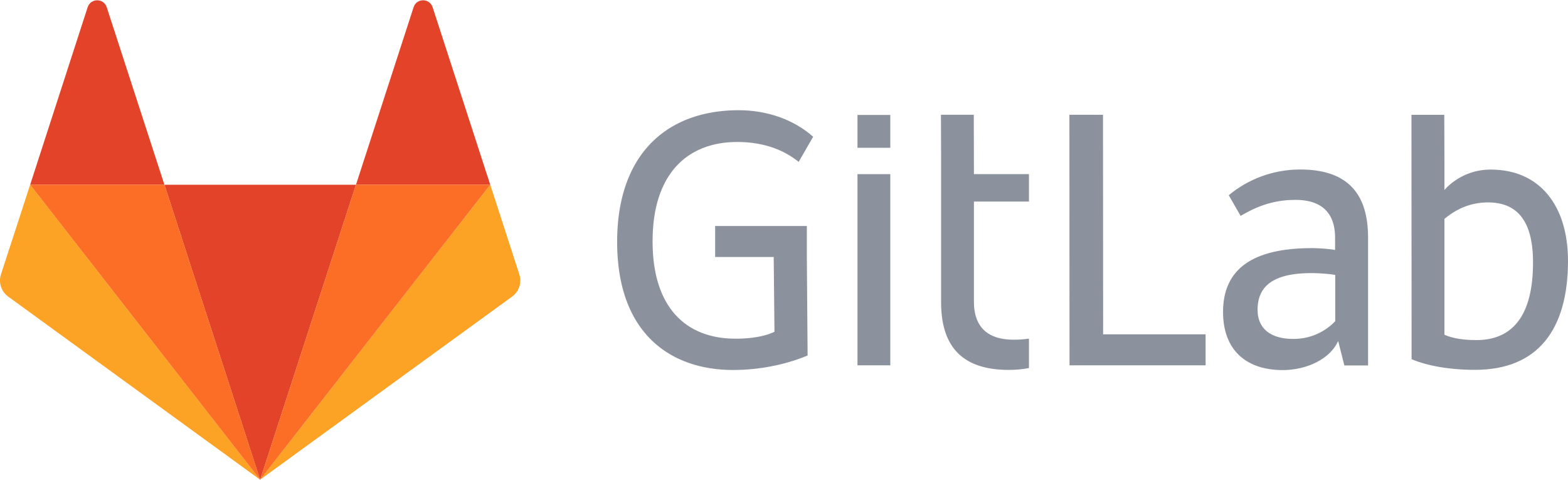 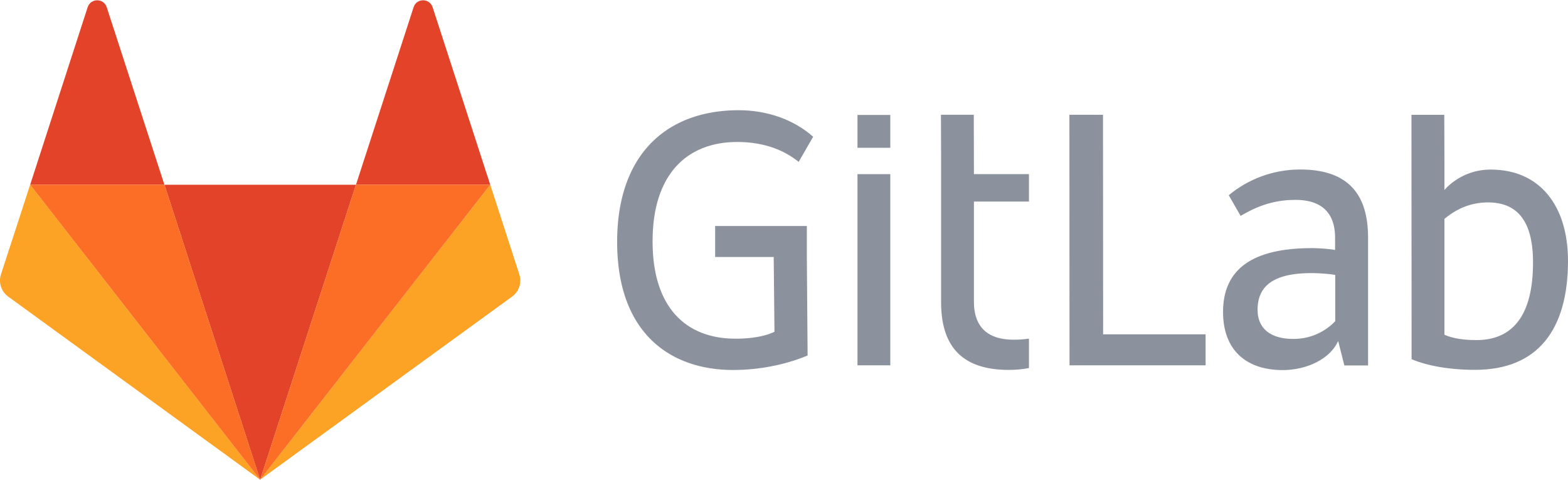 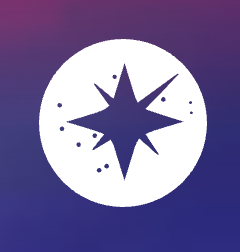 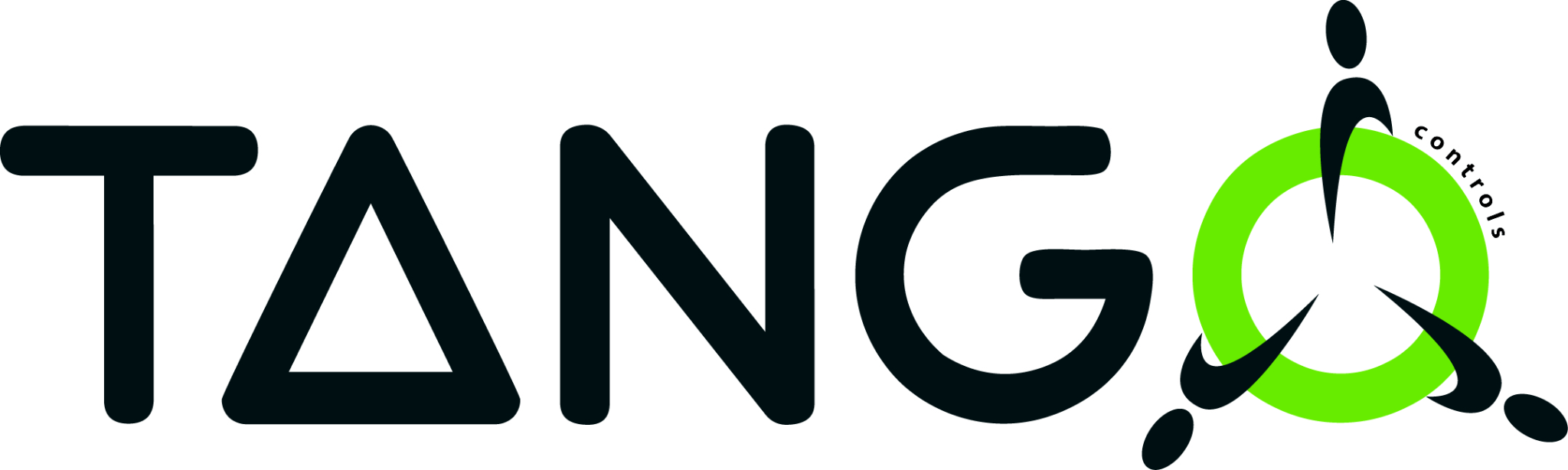 Taranta Auth
Taranta Auth
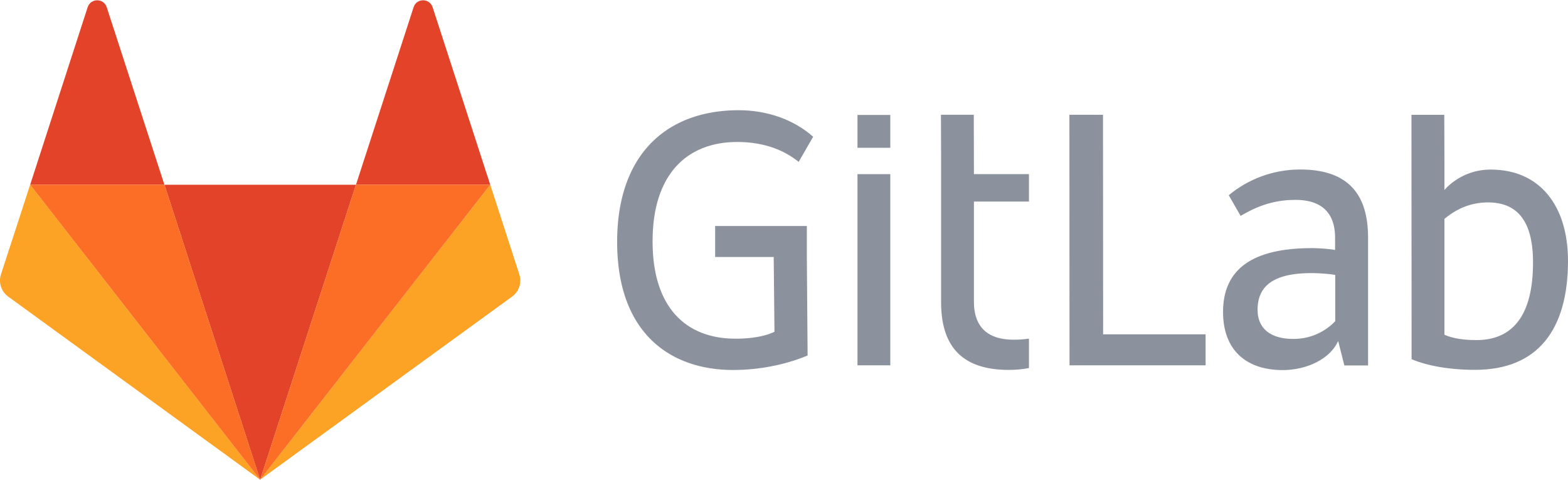 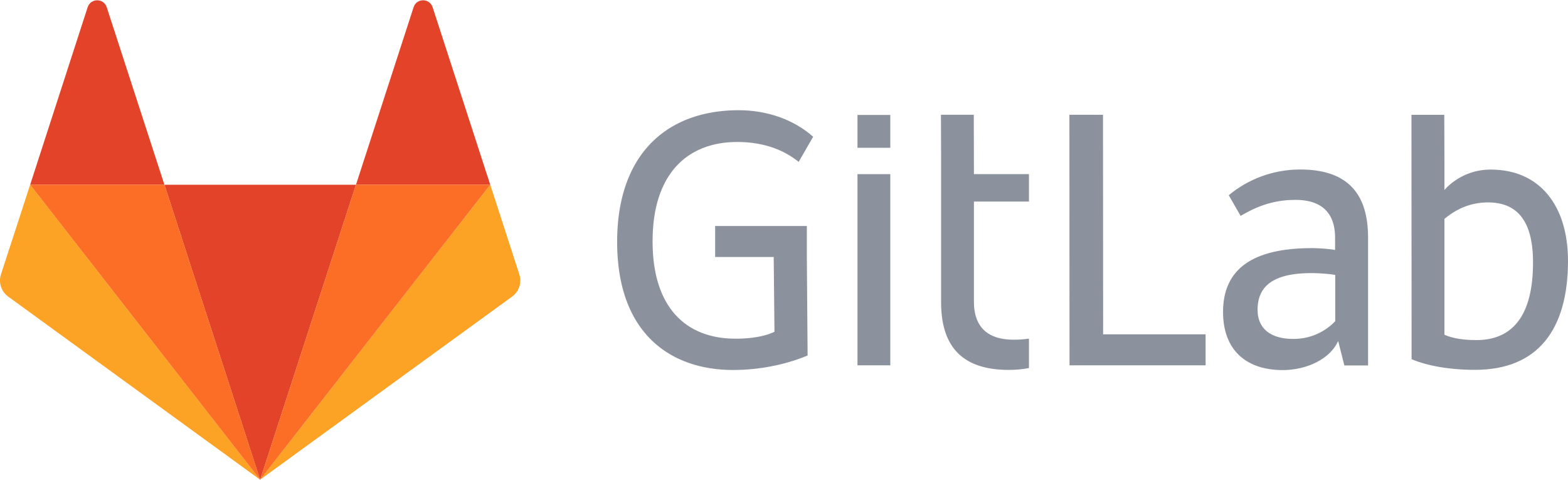 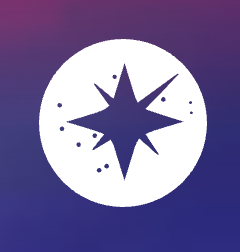 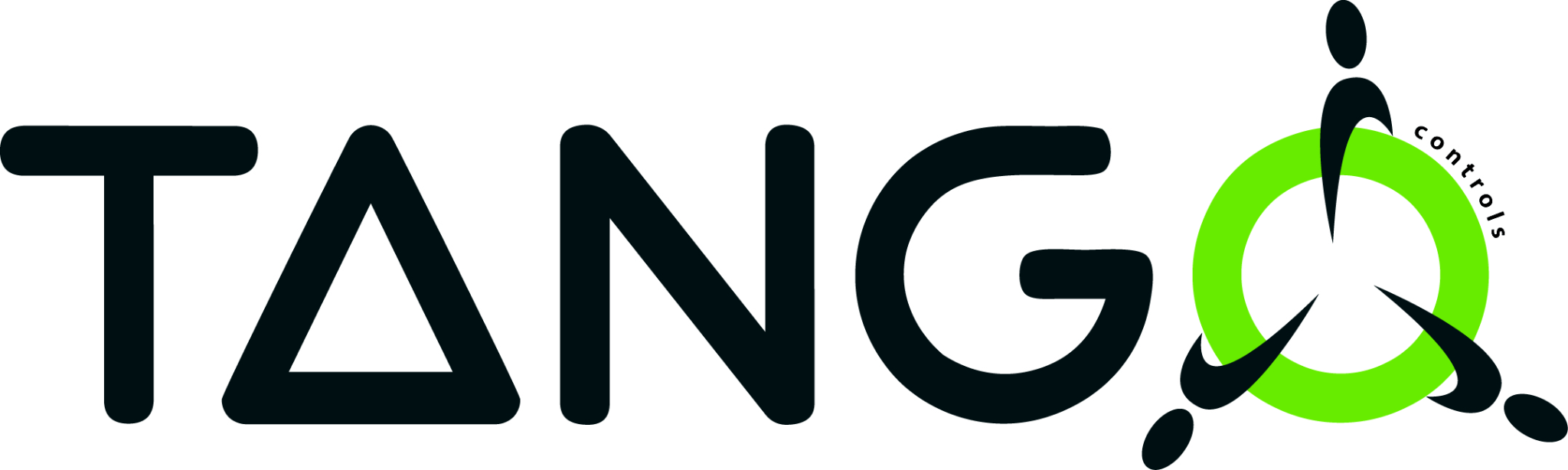 Taranta Dashboard
Taranta Dashboard
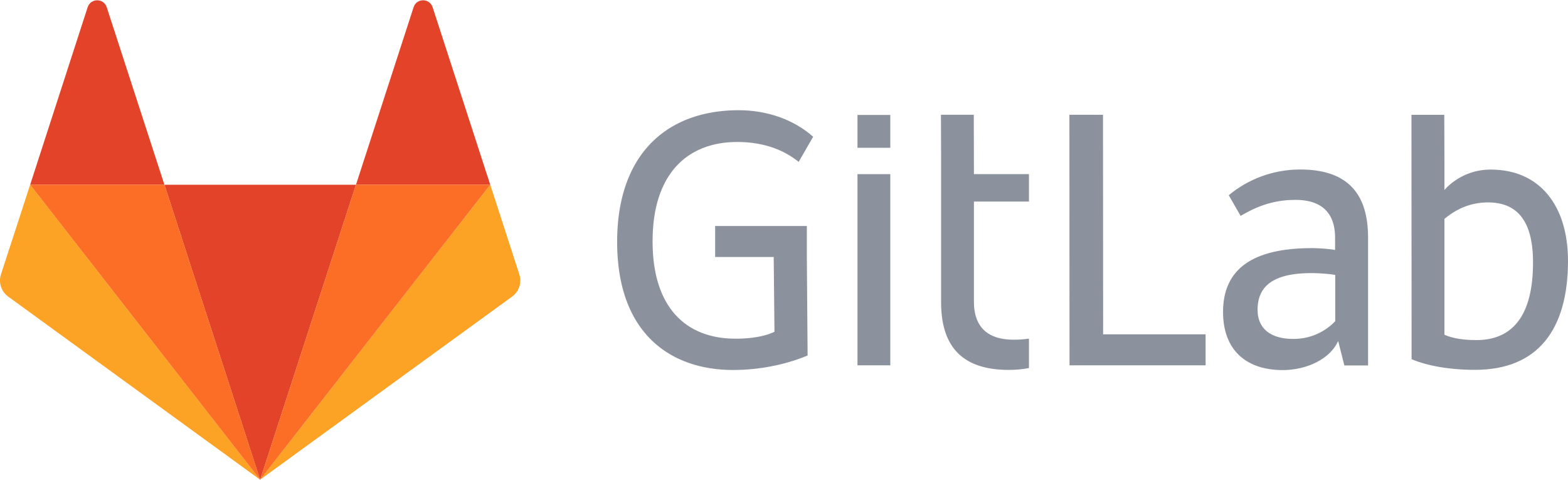 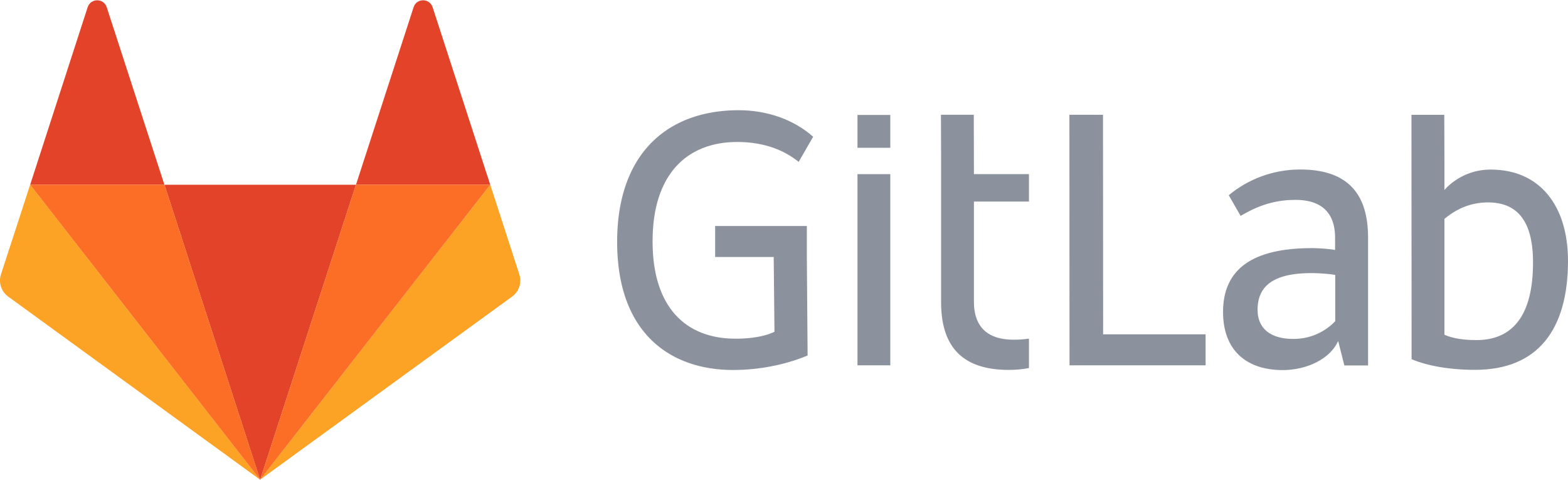 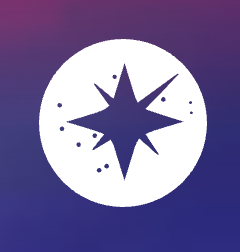 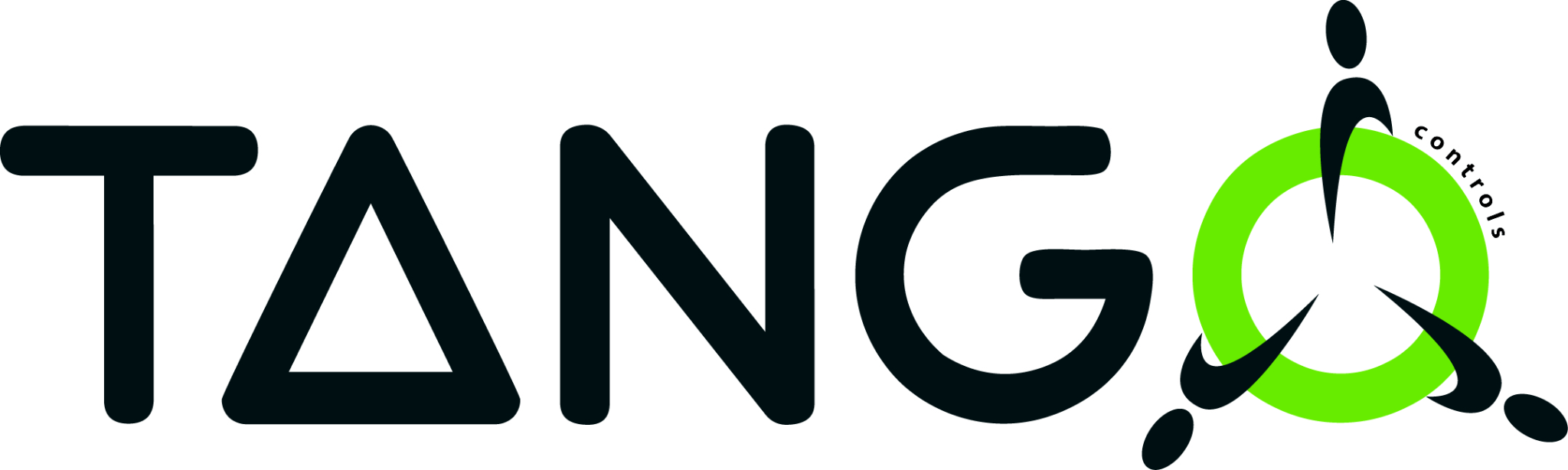 TangoGQL
TangoGQL
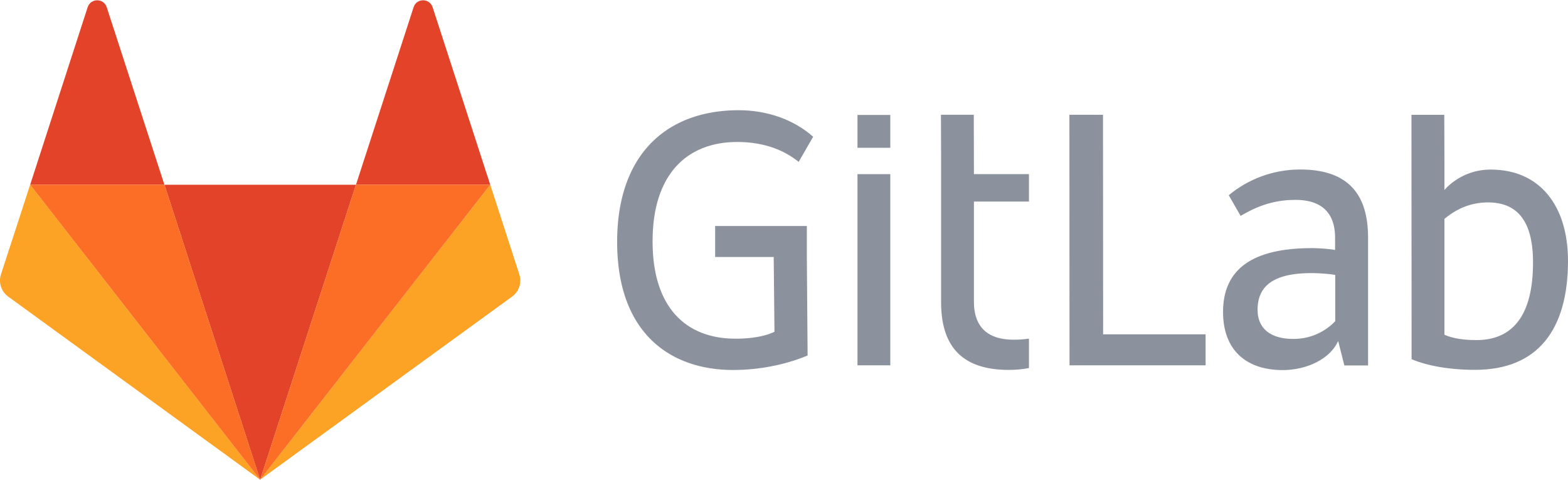 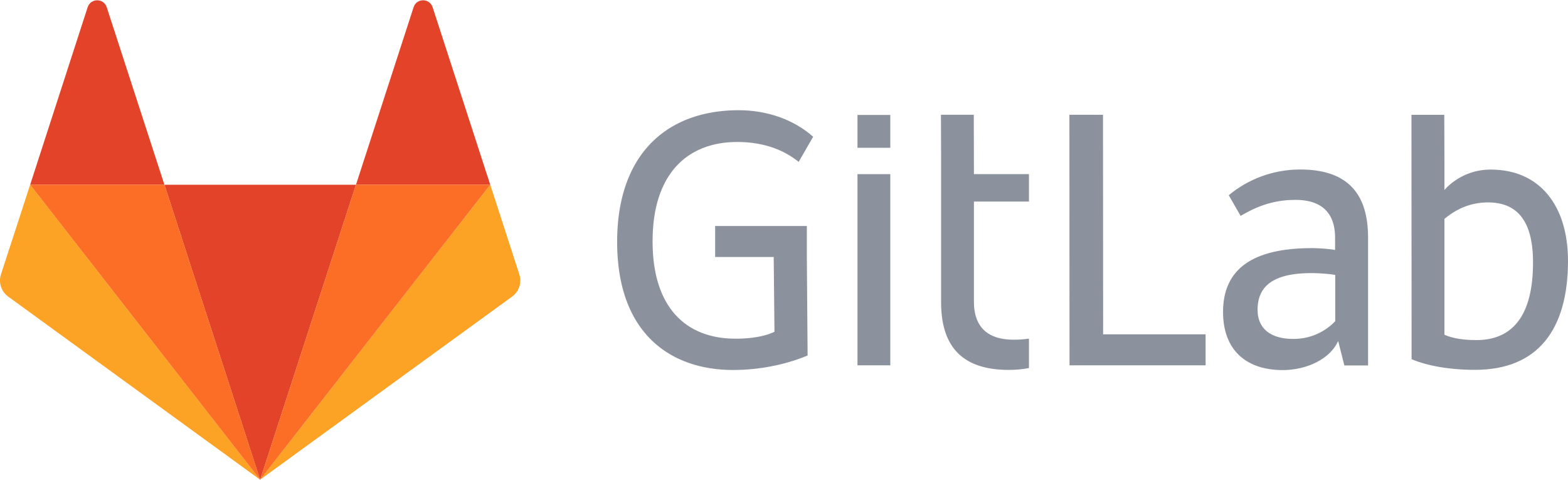 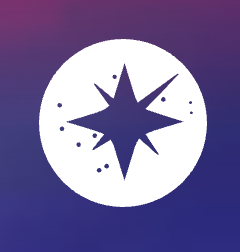 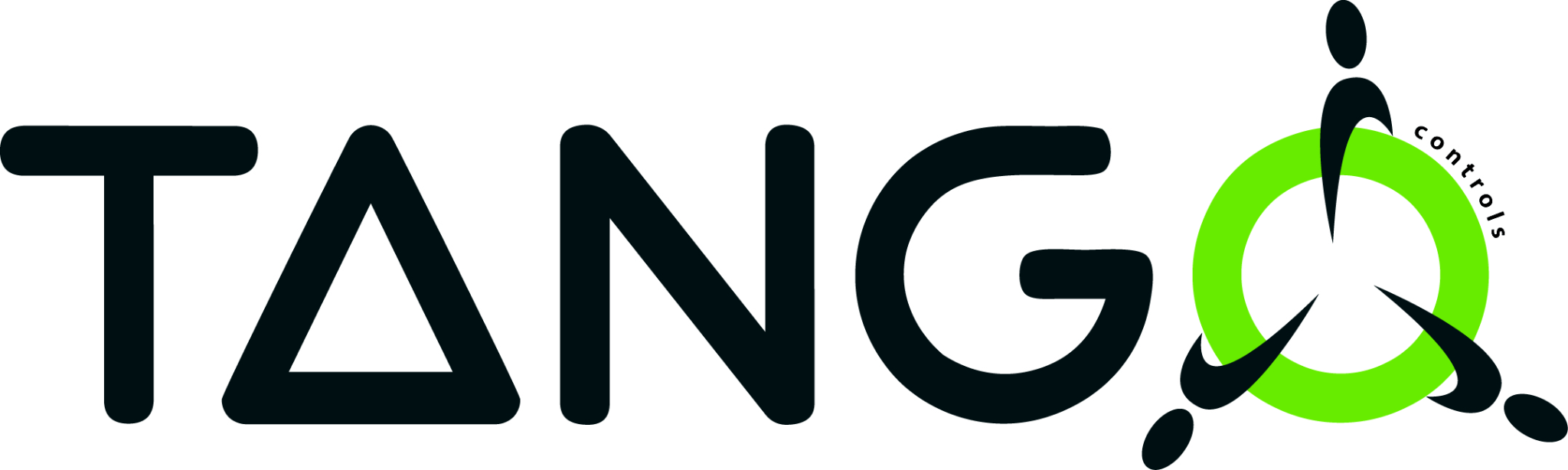 BUID HELM CHART
BUID DOCKER IMAGE
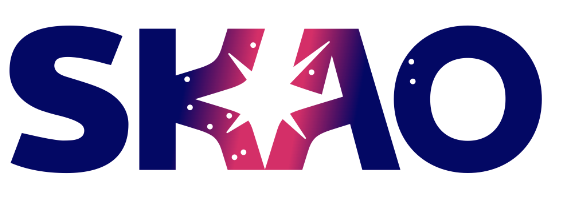 TEST & LINTING
CLONE
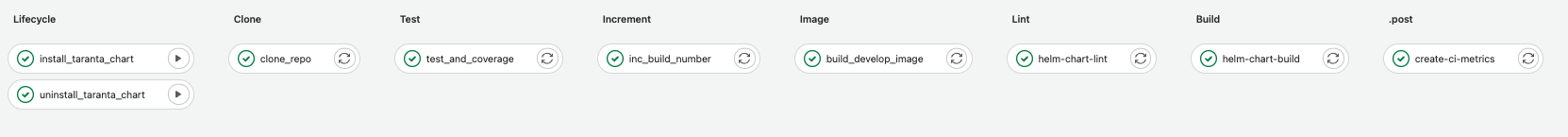 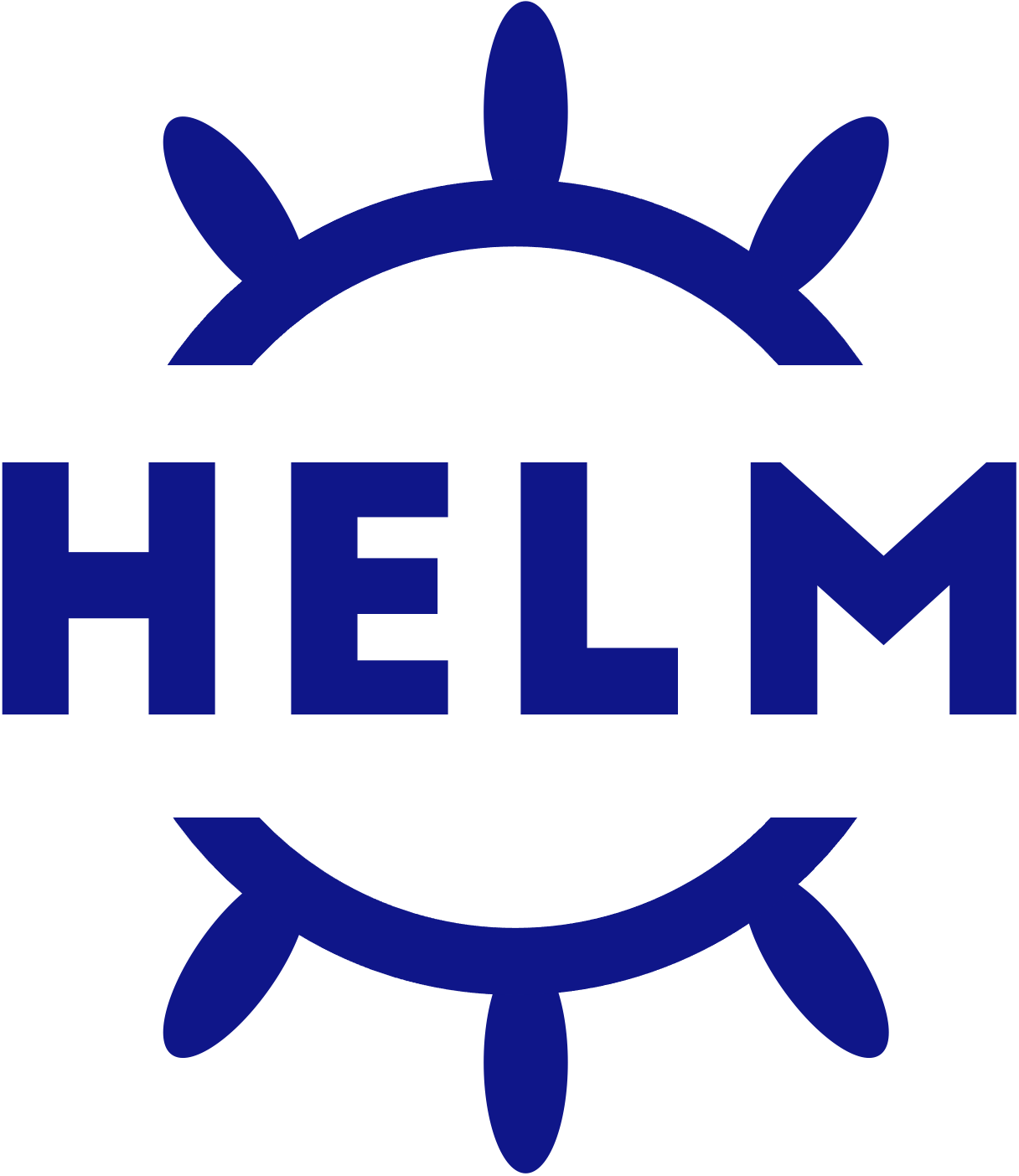 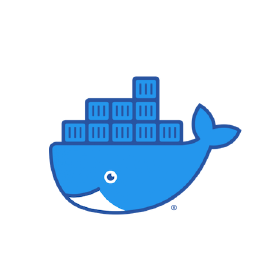 Taranta deployment
SKA Cluster
Taranta frontend
Private Environment
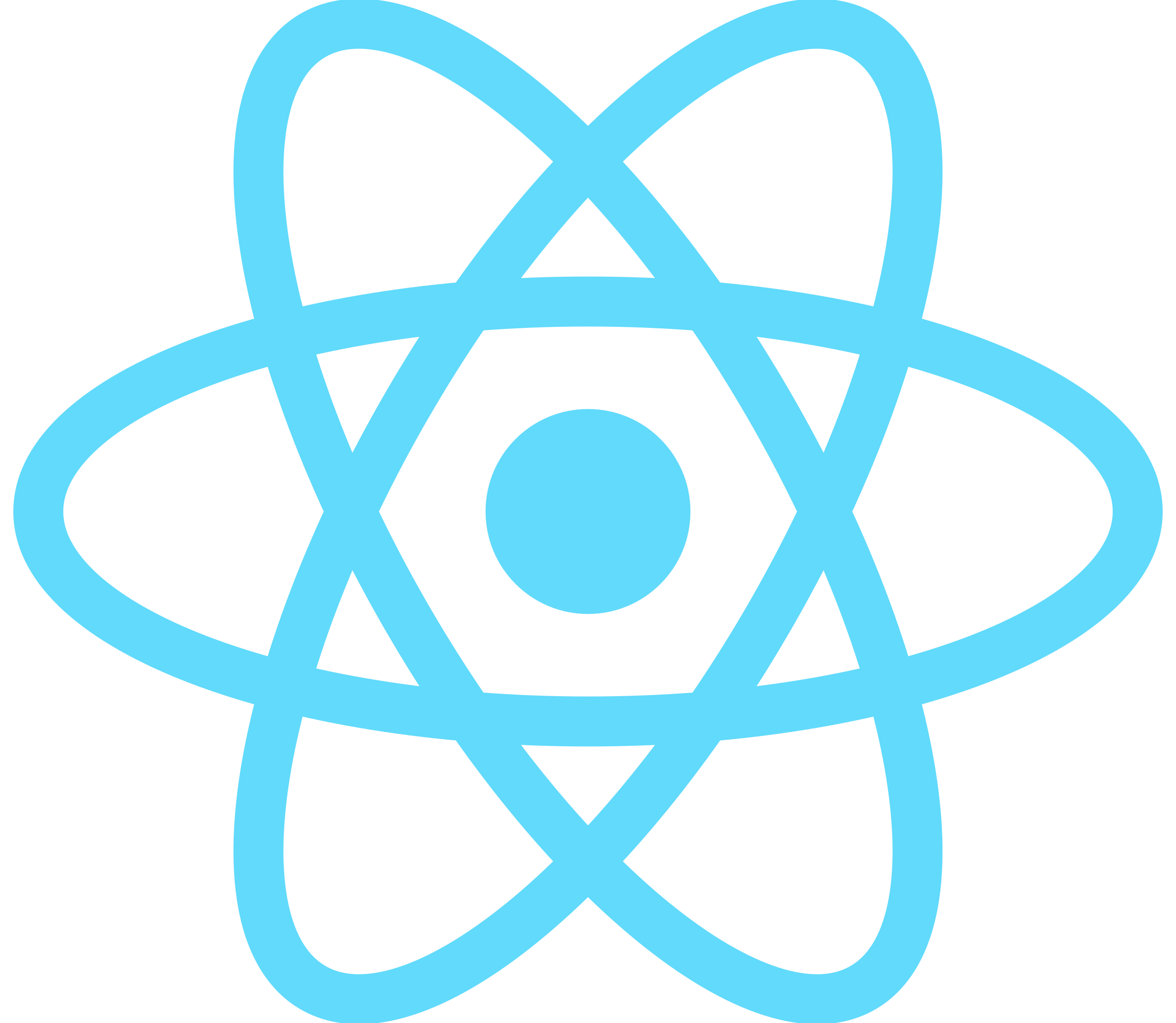 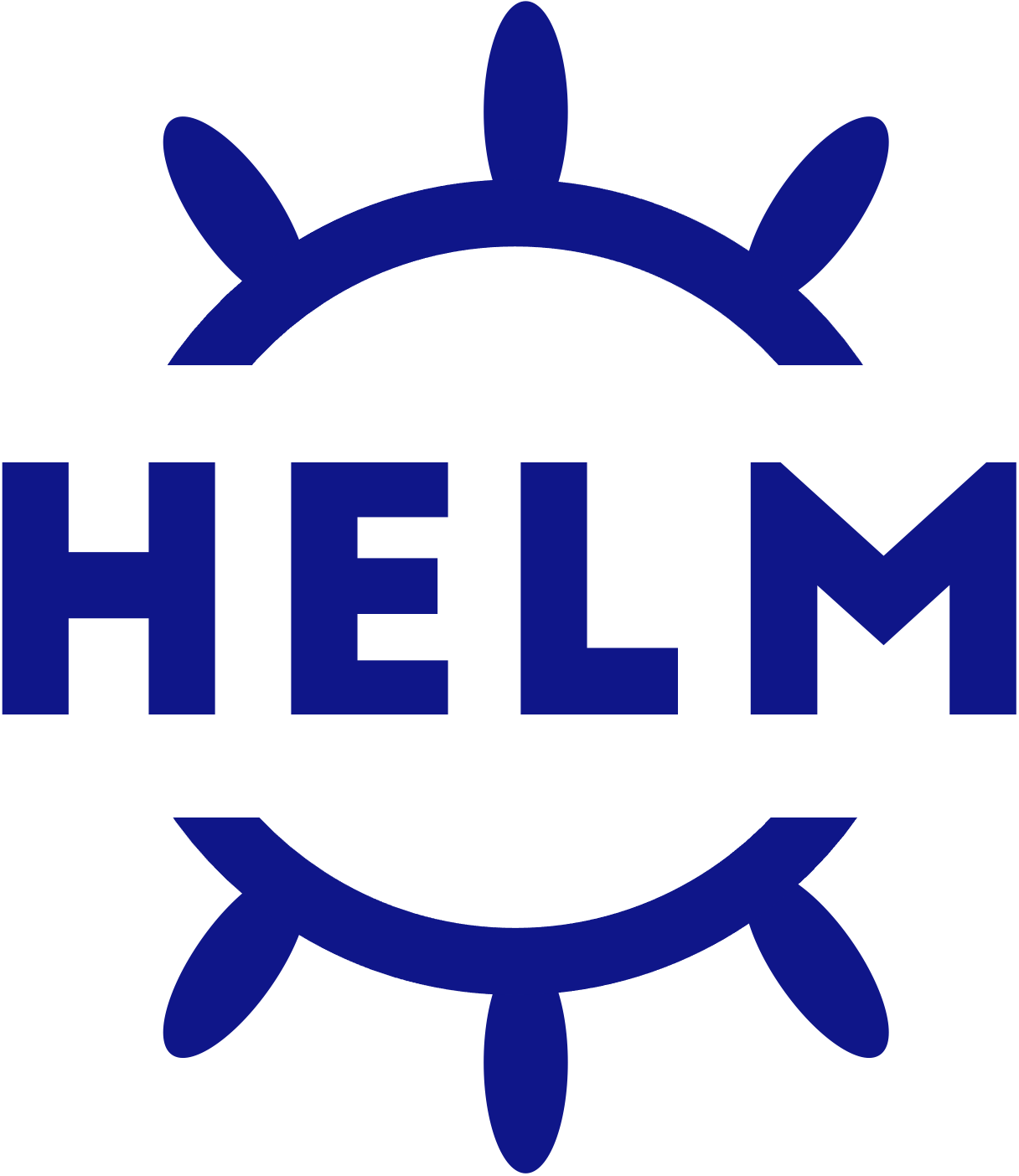 Taranta Auth
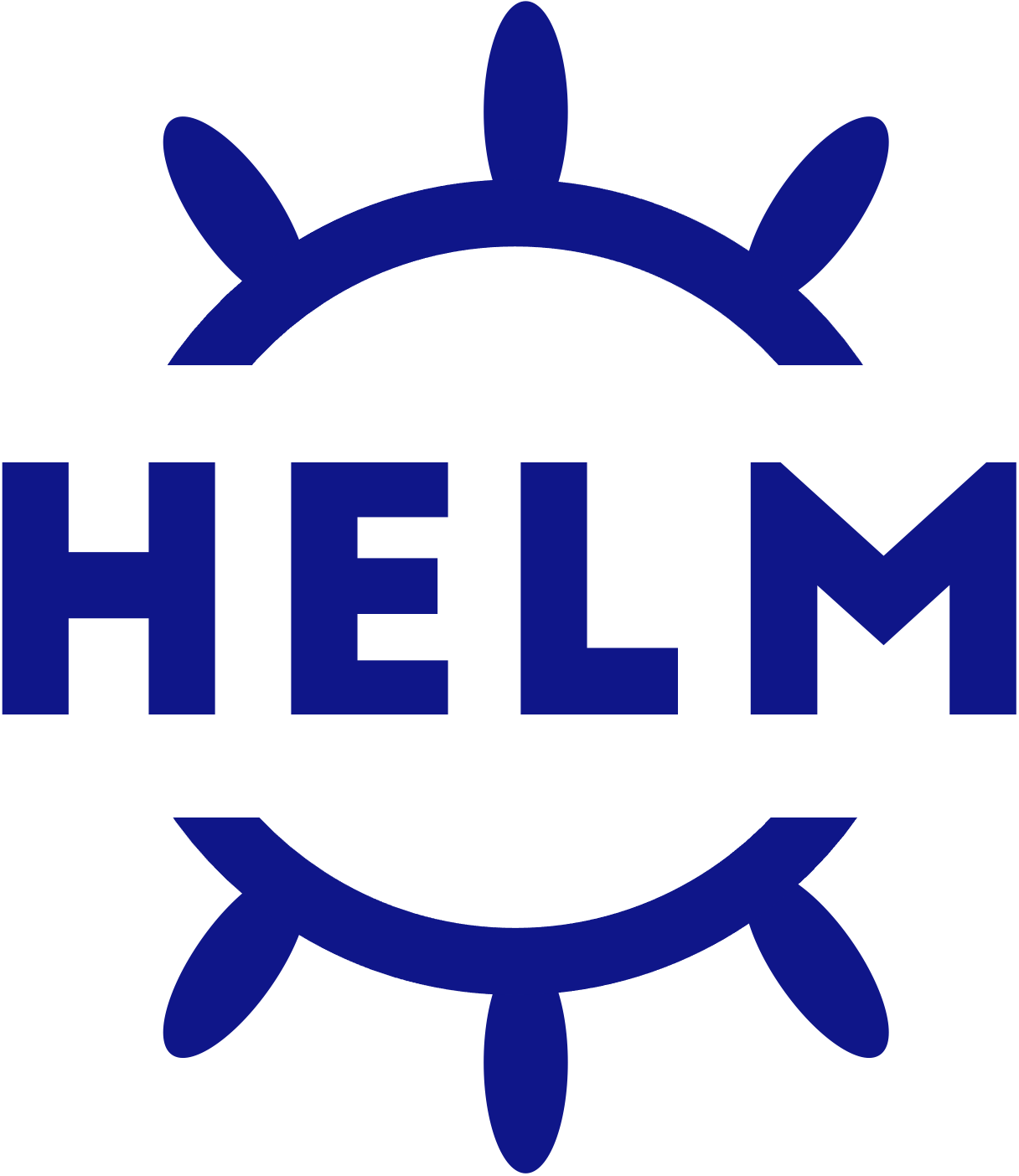 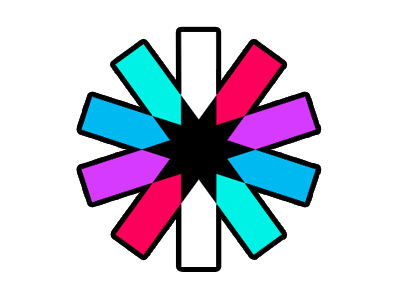 Taranta Dashboard
Subsystem 1
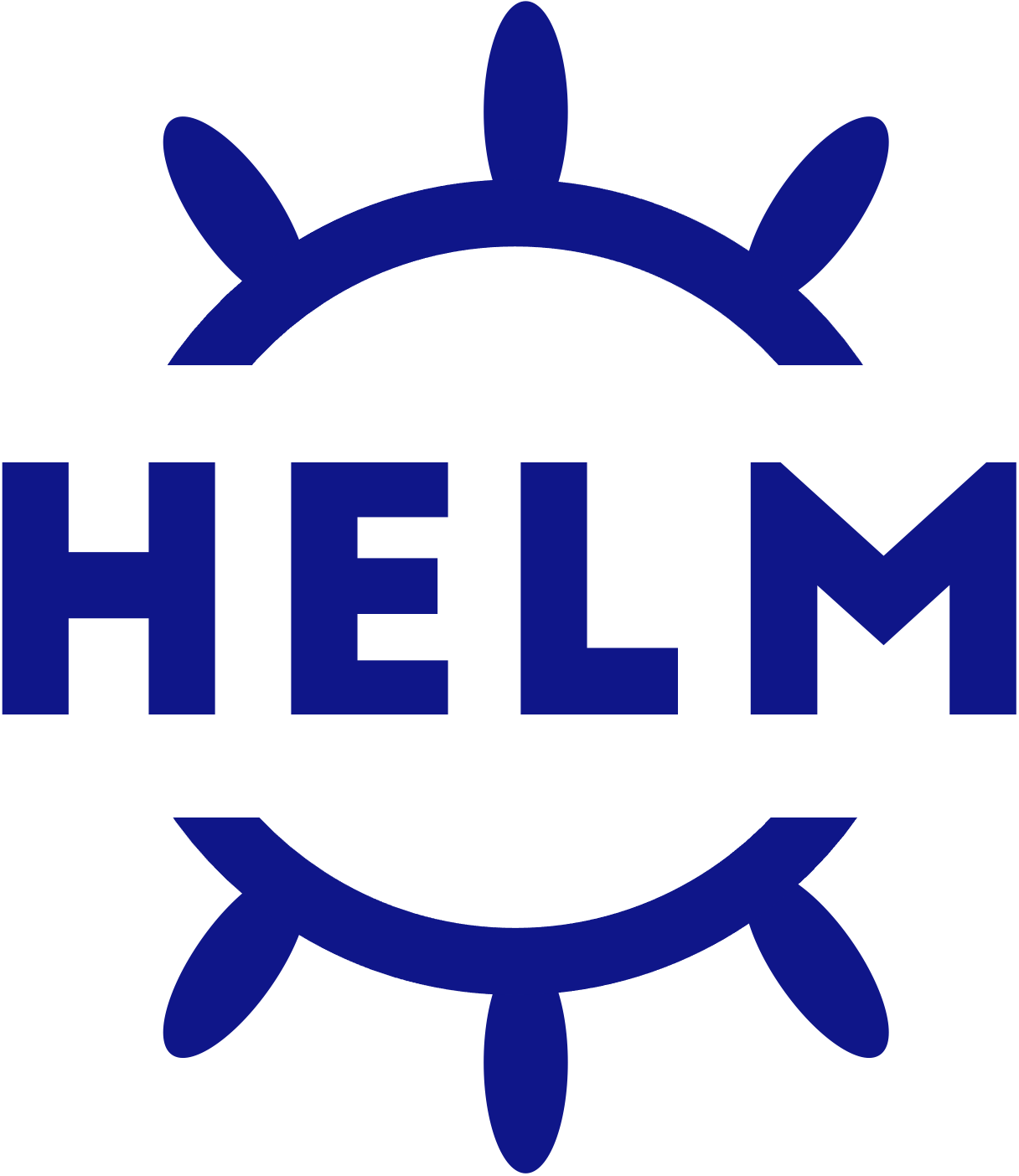 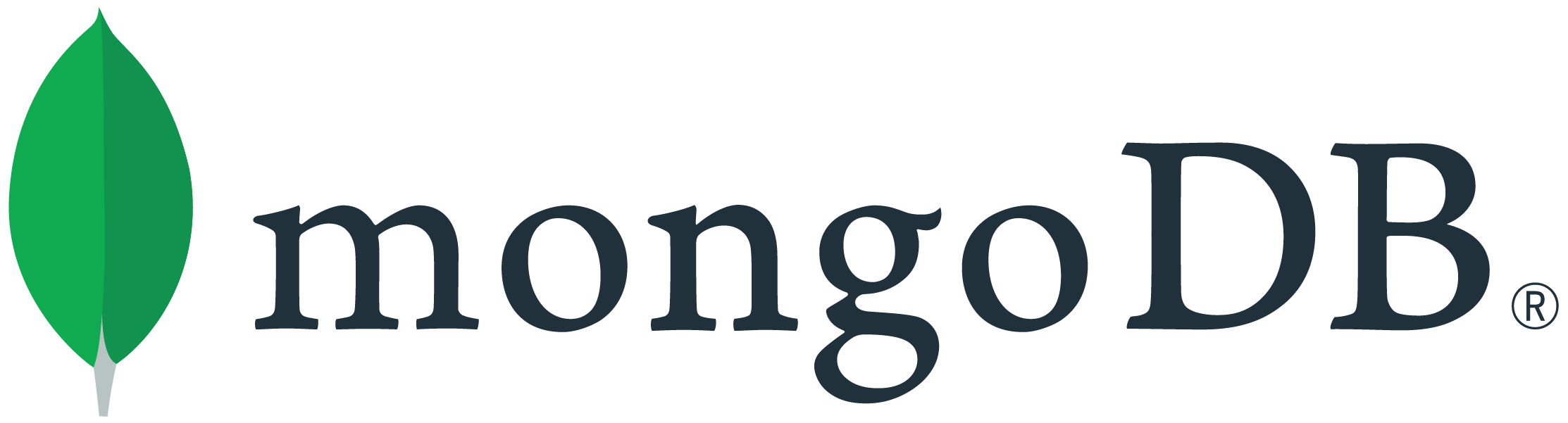 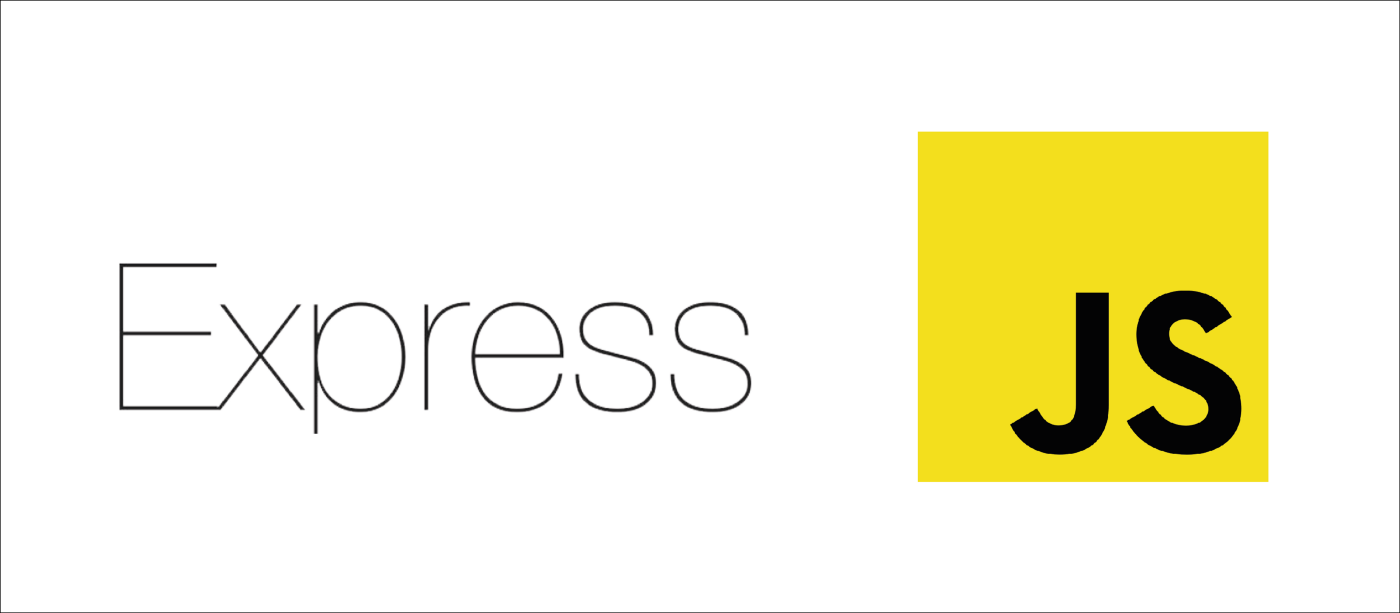 TangoGQL
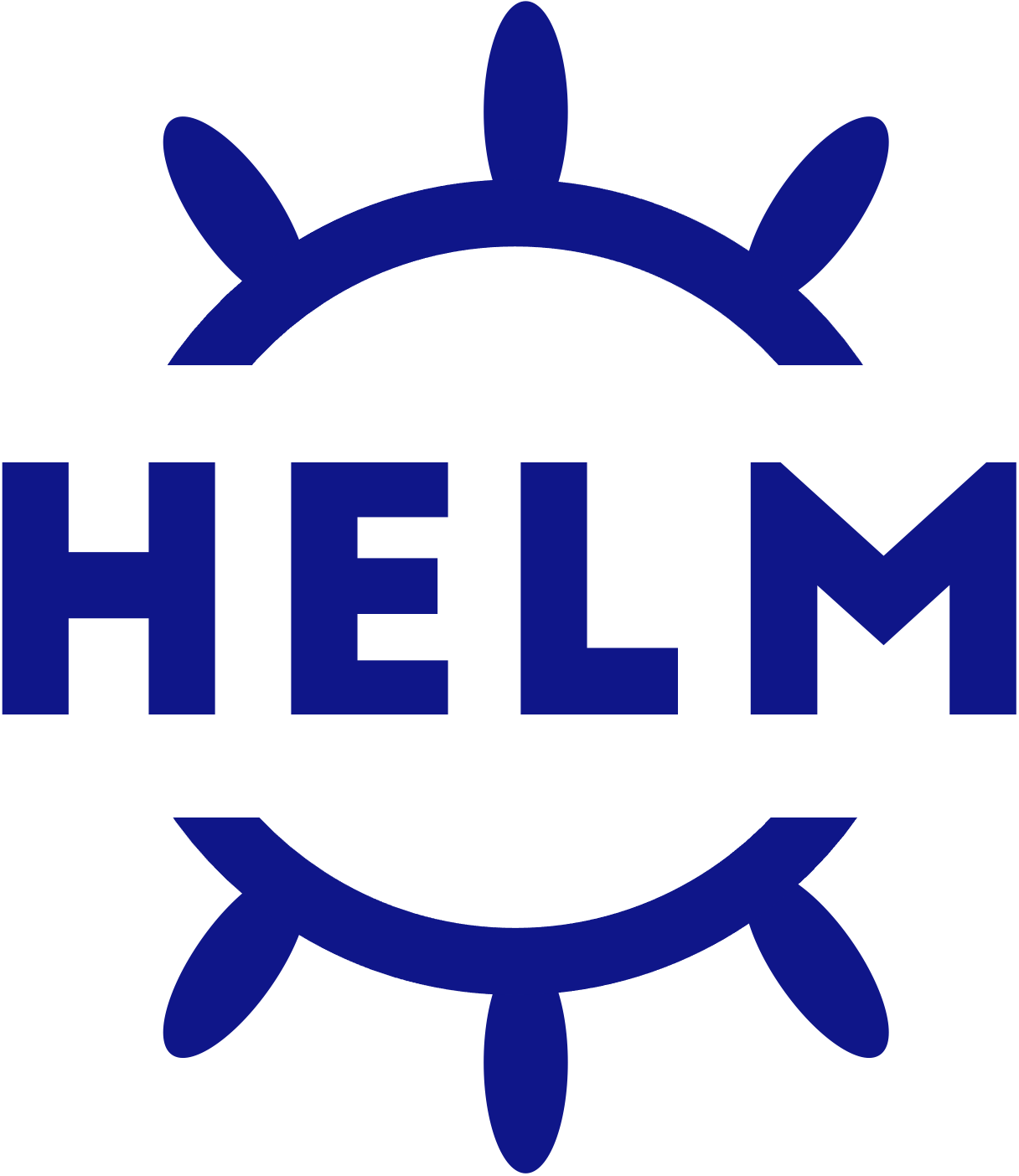 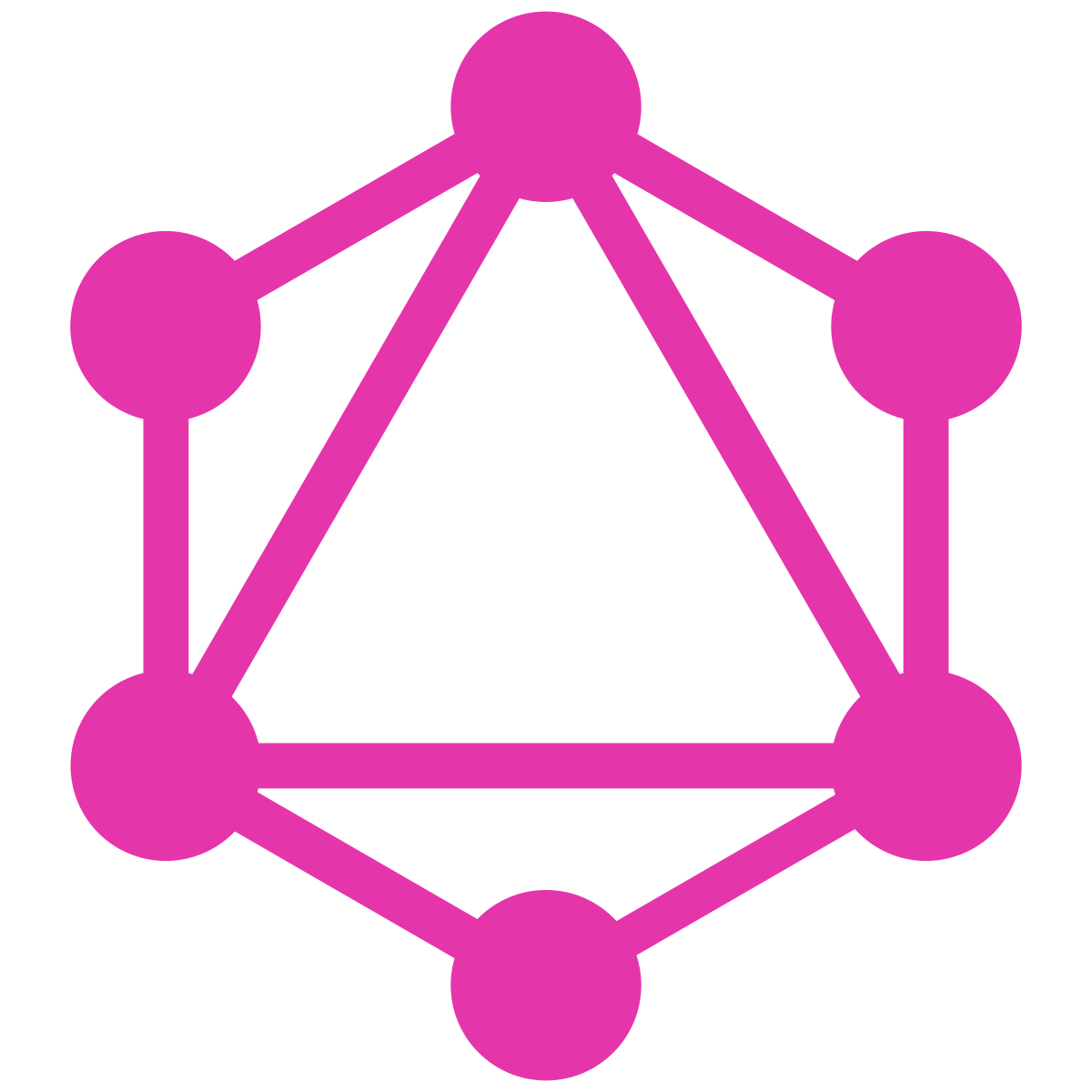 Shared Environment
Taranta in the SKA integration environment
SKA Cluster
Private env 1
Private env 2
Minimum Viable Product
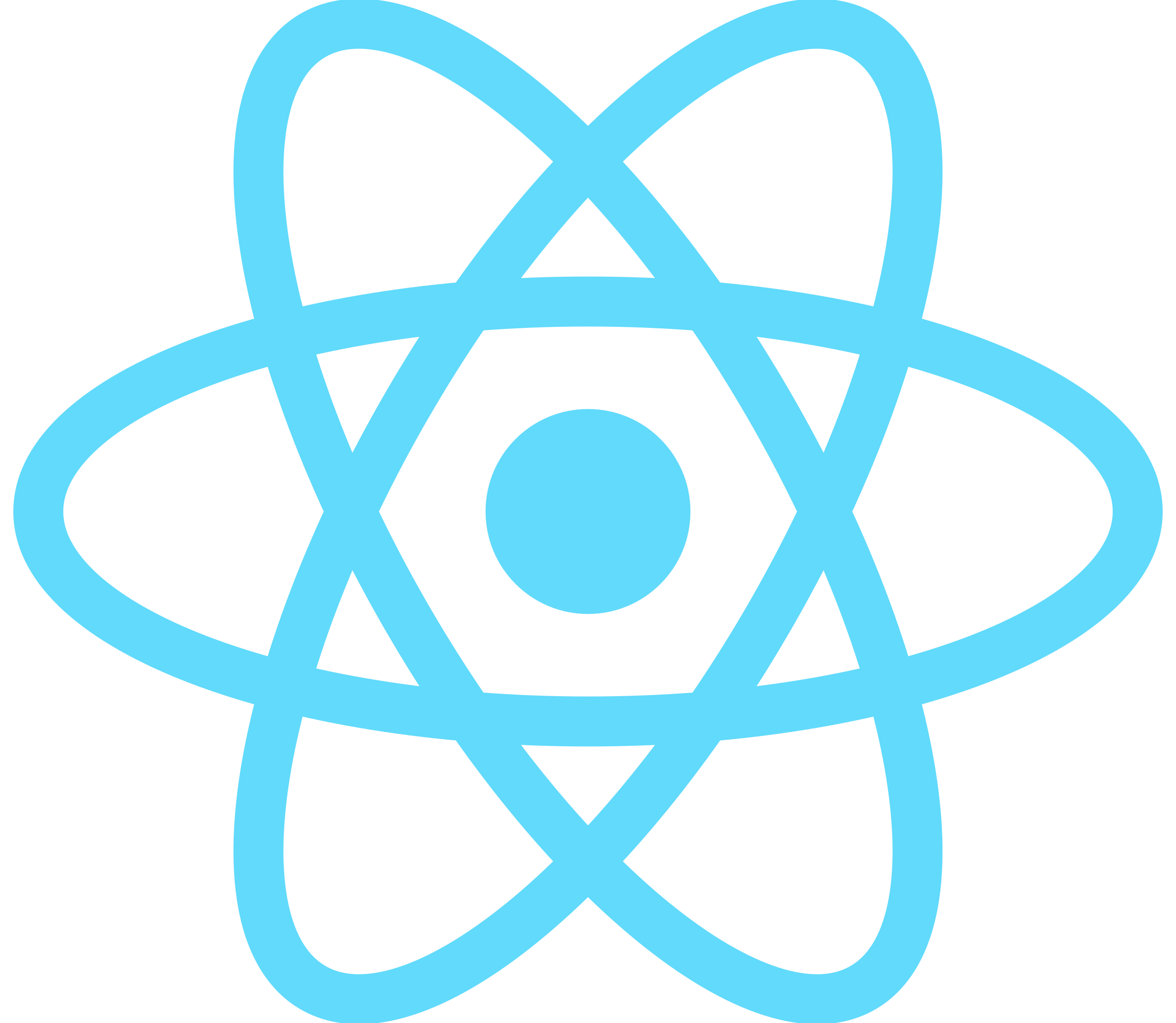 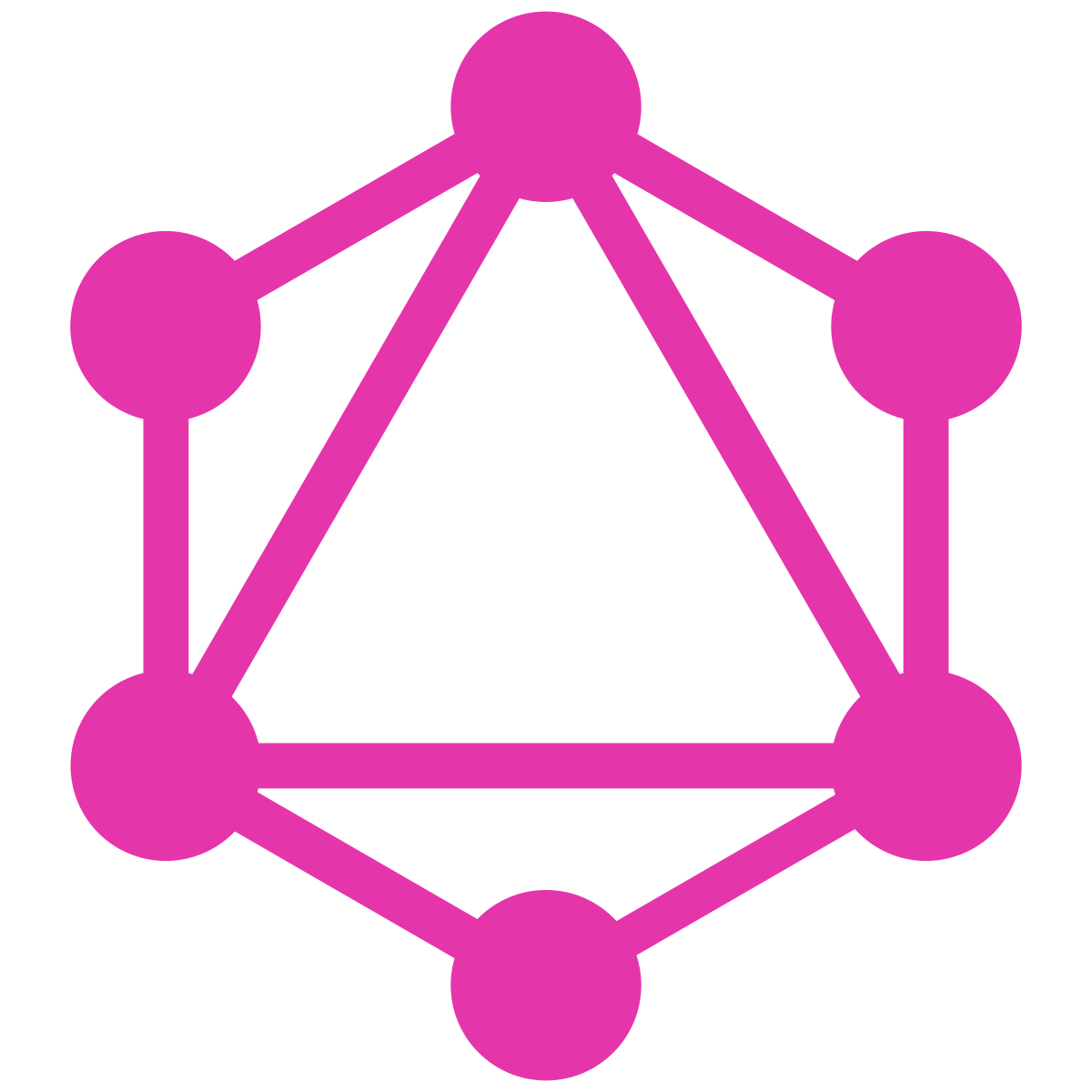 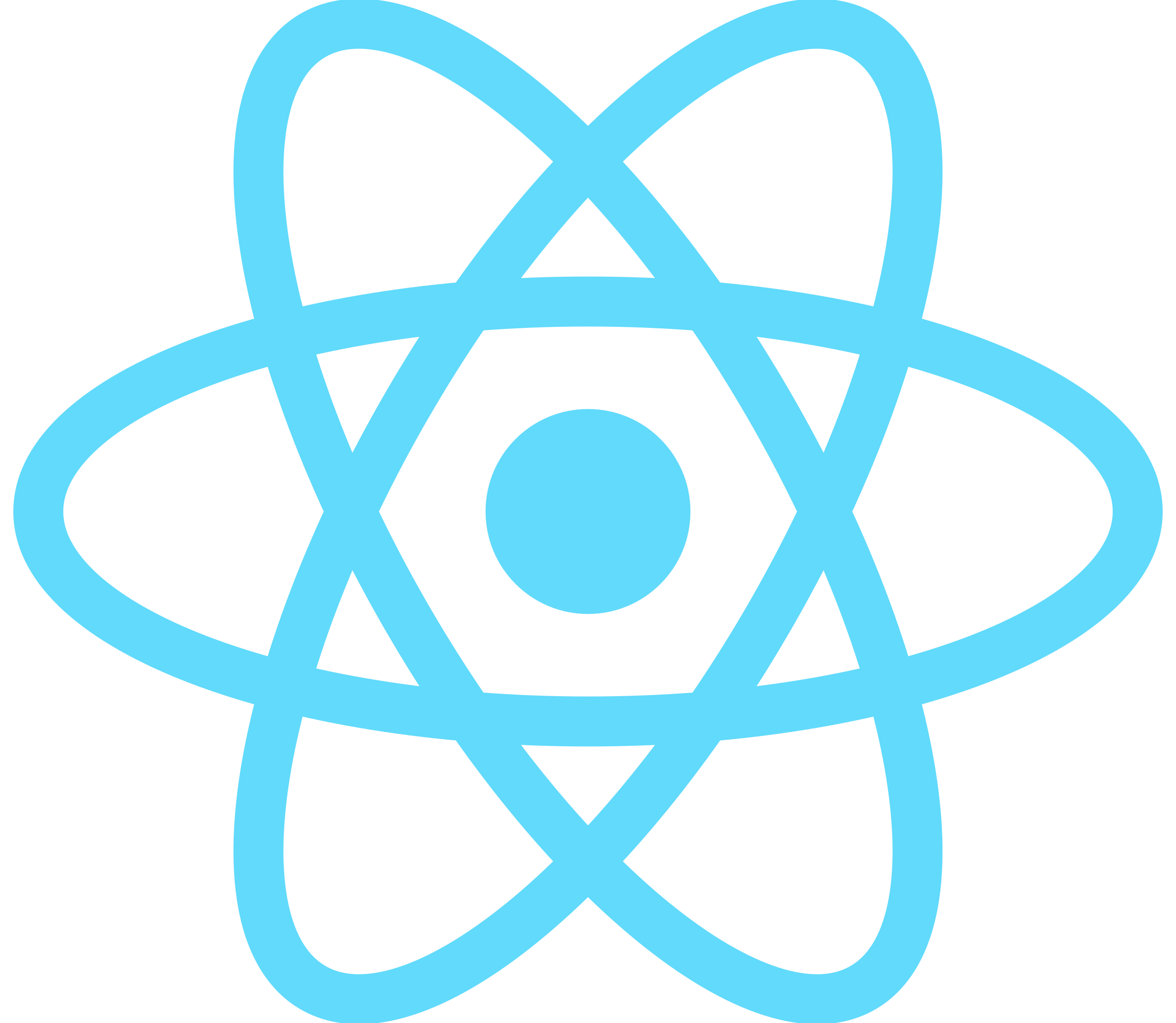 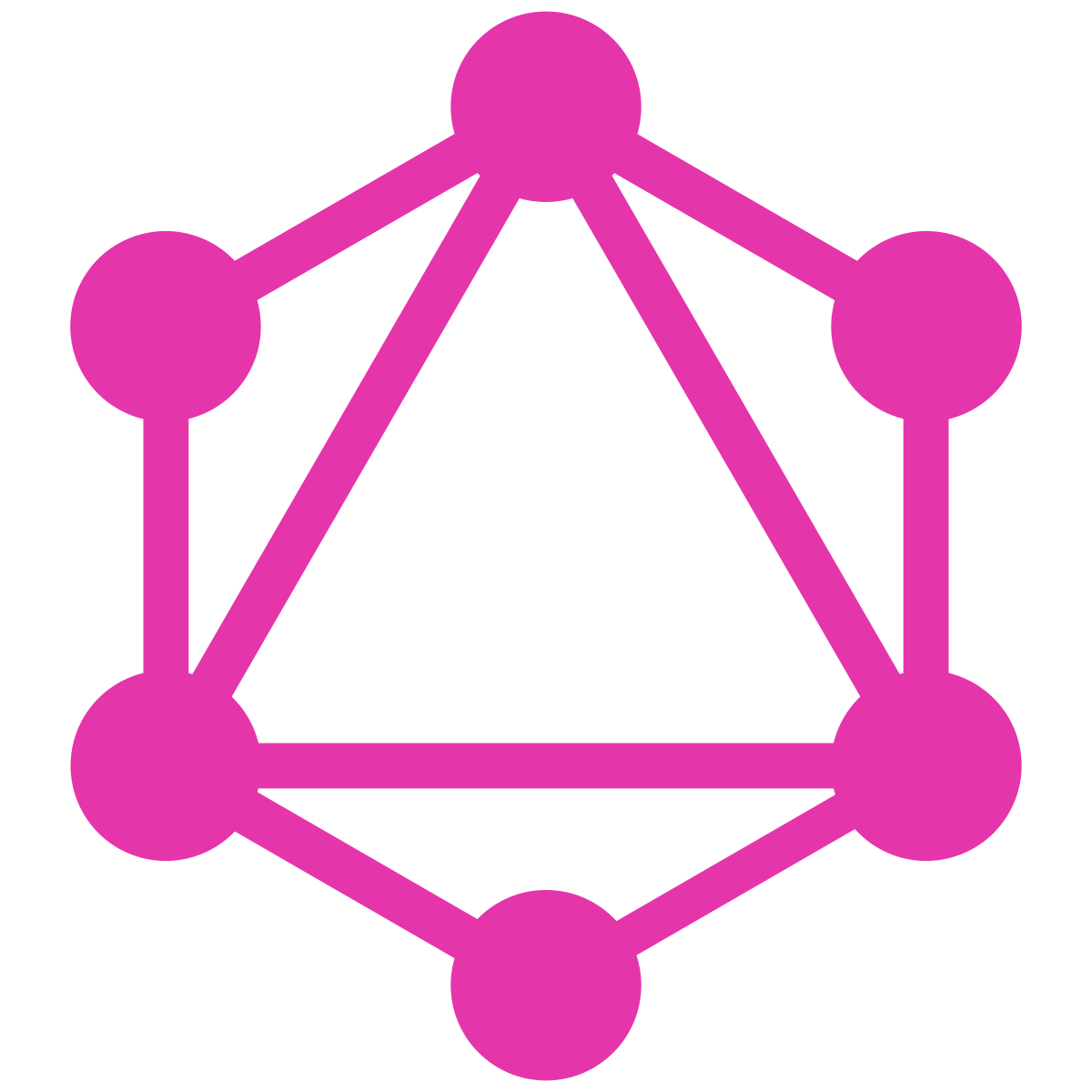 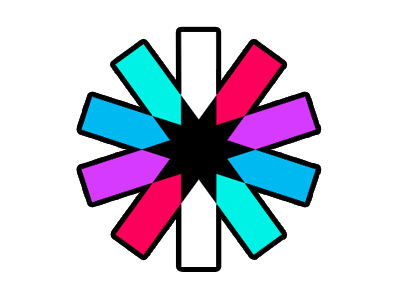 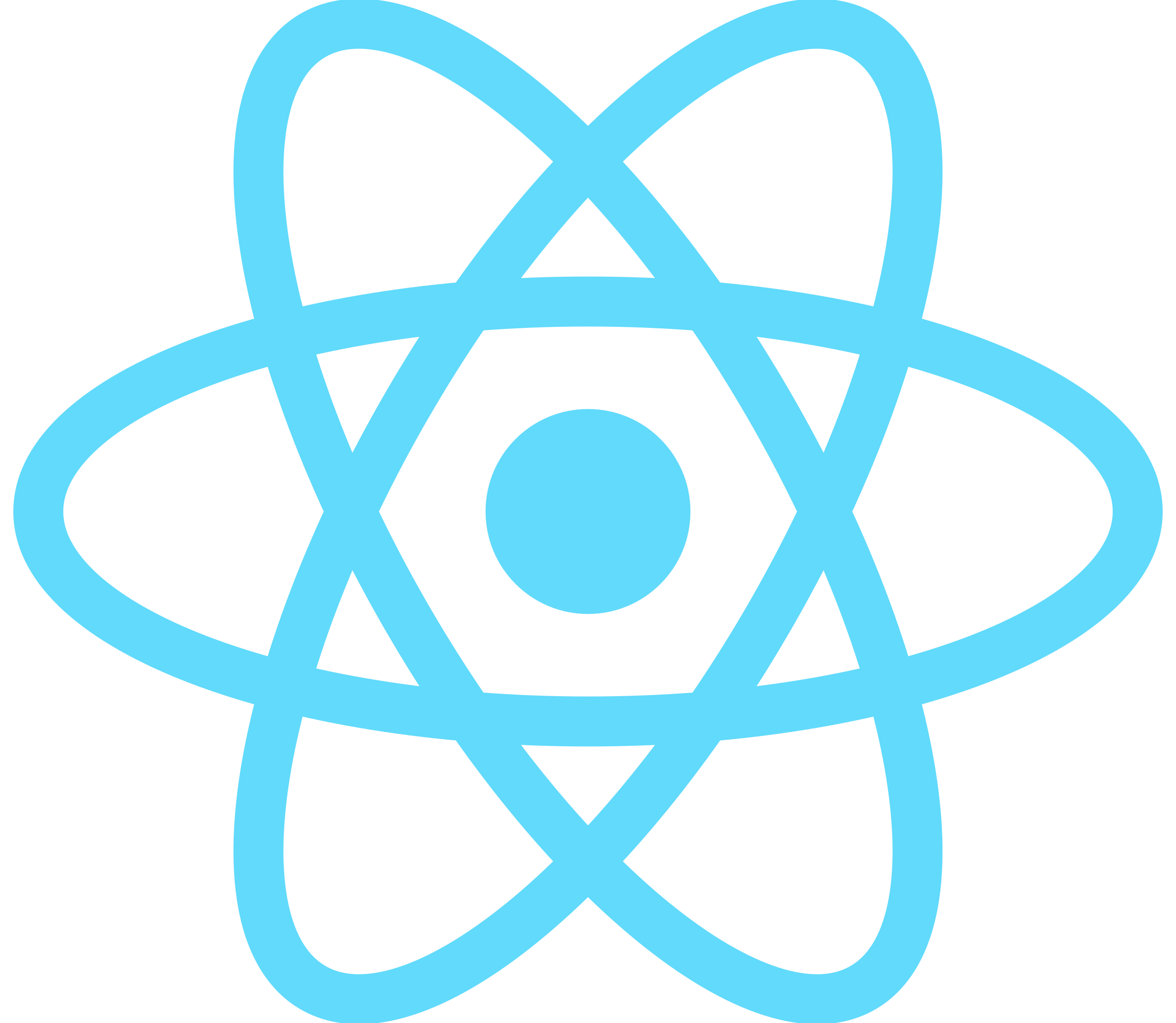 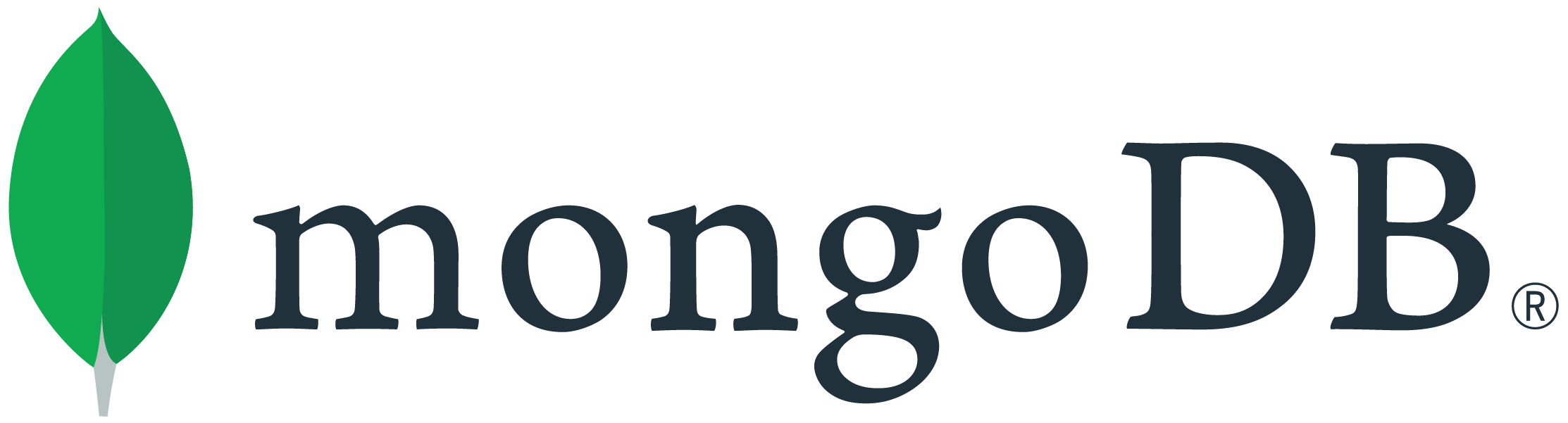 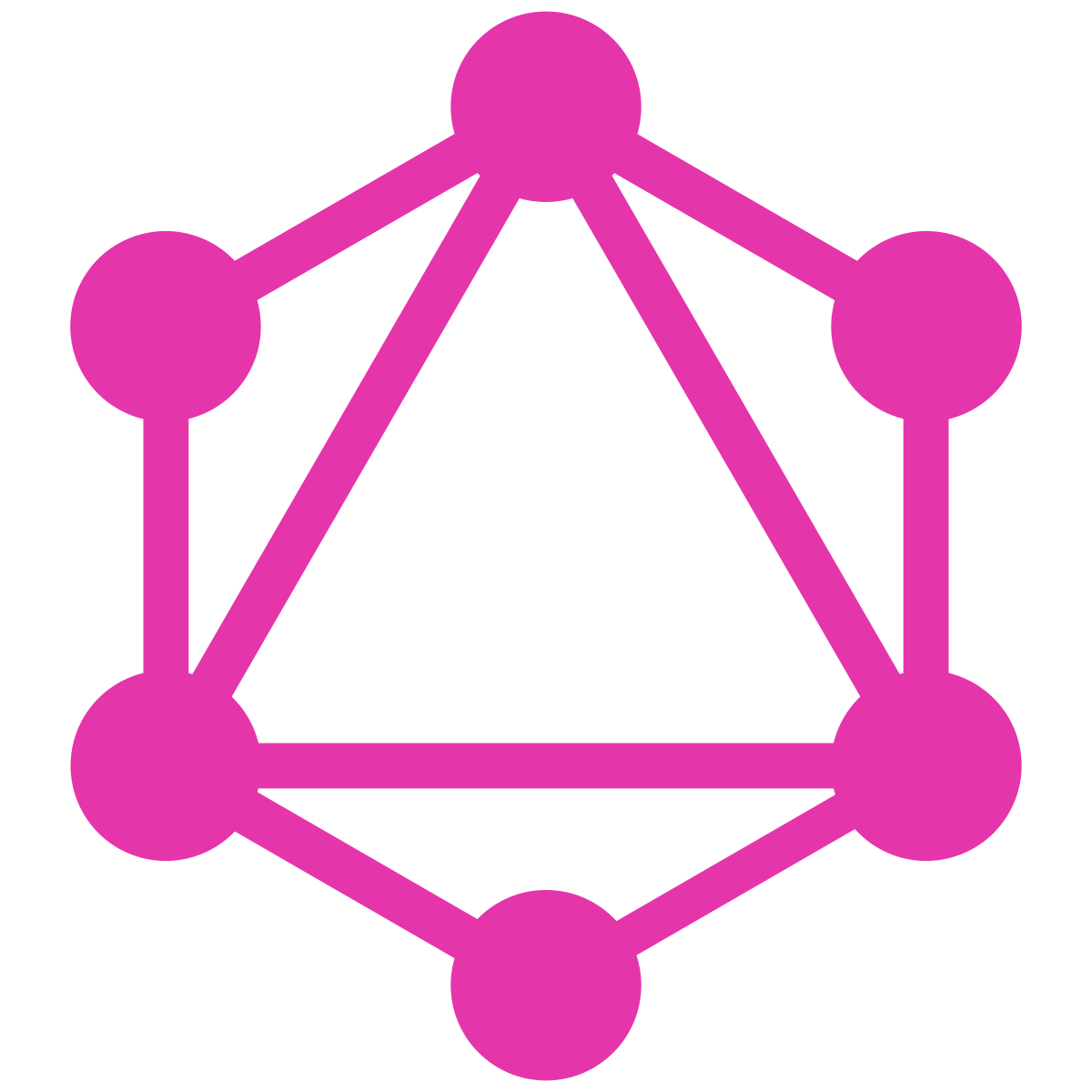 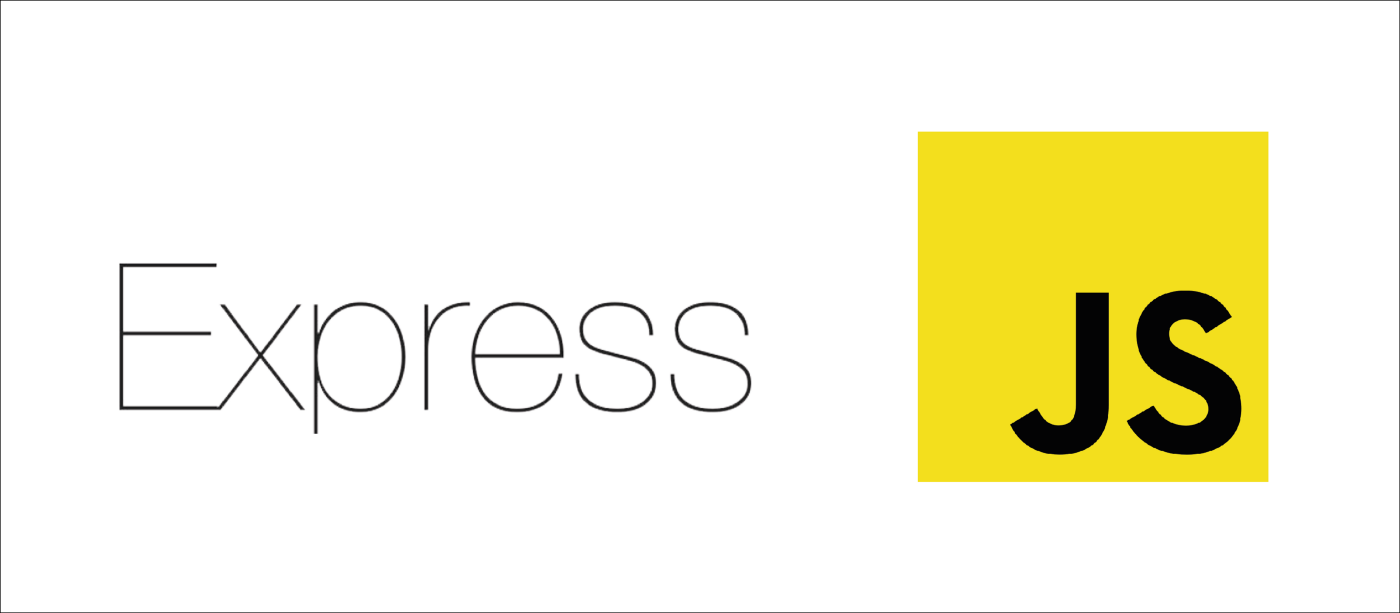 Subsystem 1
Subsystem 2
Subsystem 1
Subsystem 1
Subsystem 1
Subsystem 1
Subsystem ..
Subsystem 3
Private env 4
Private env 3
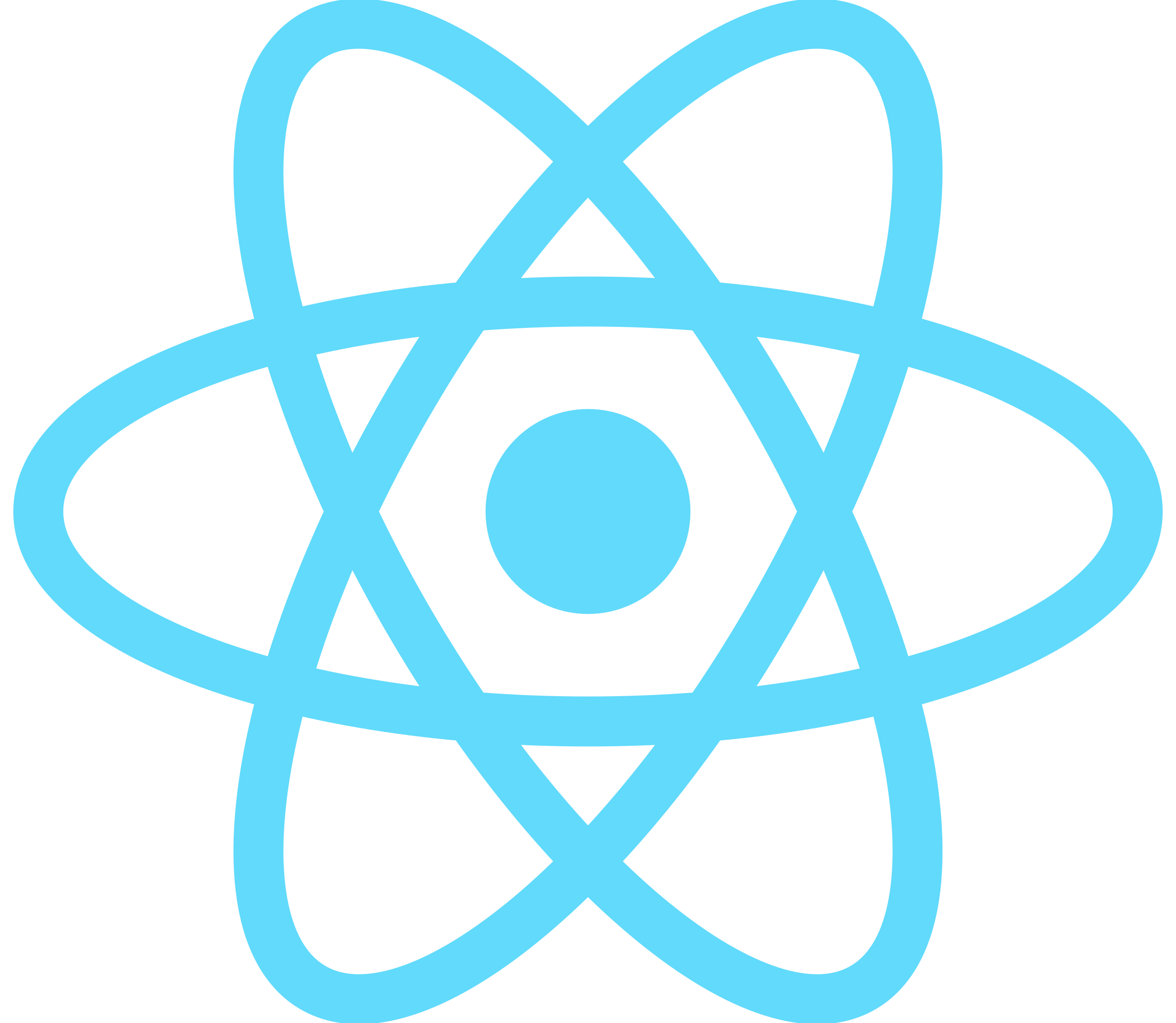 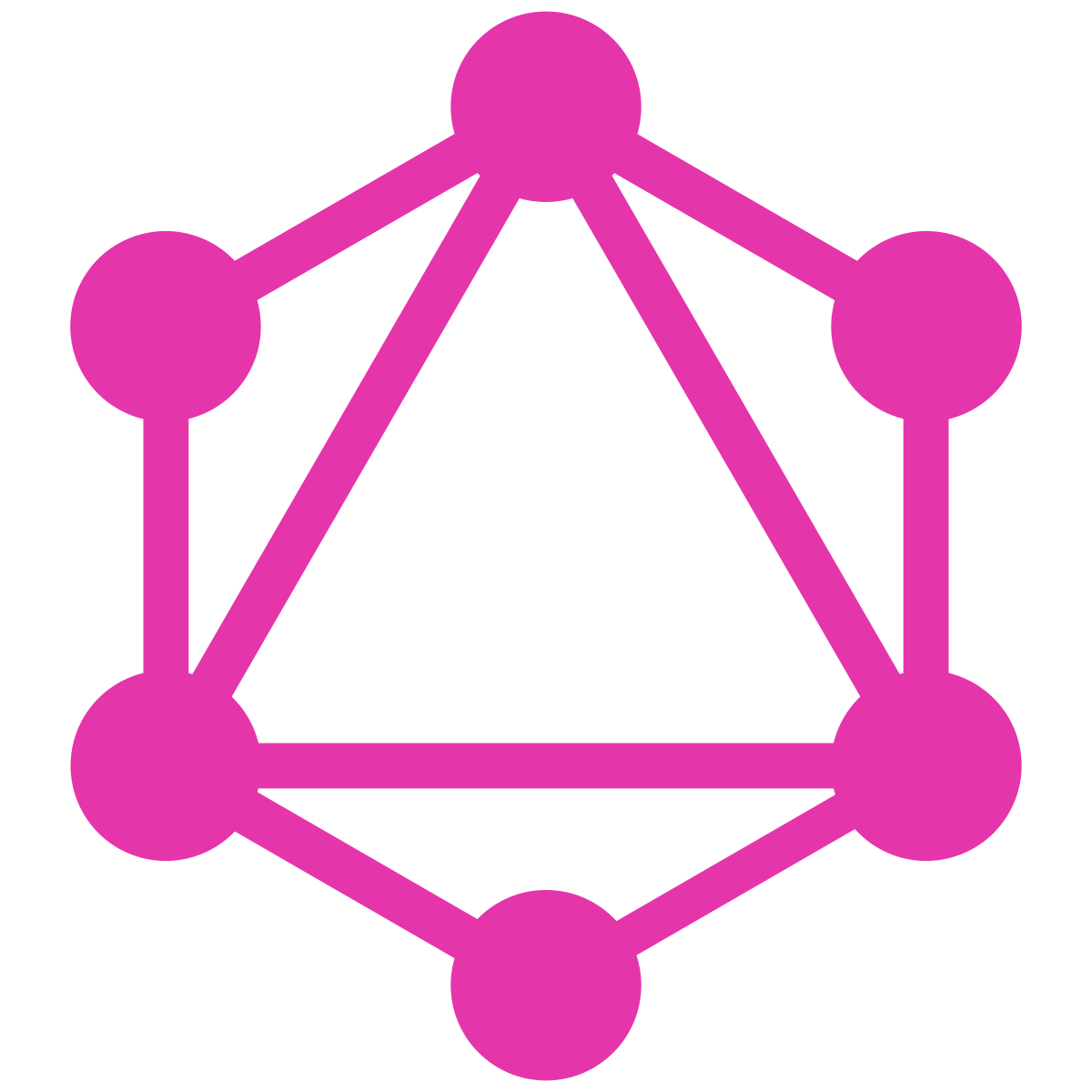 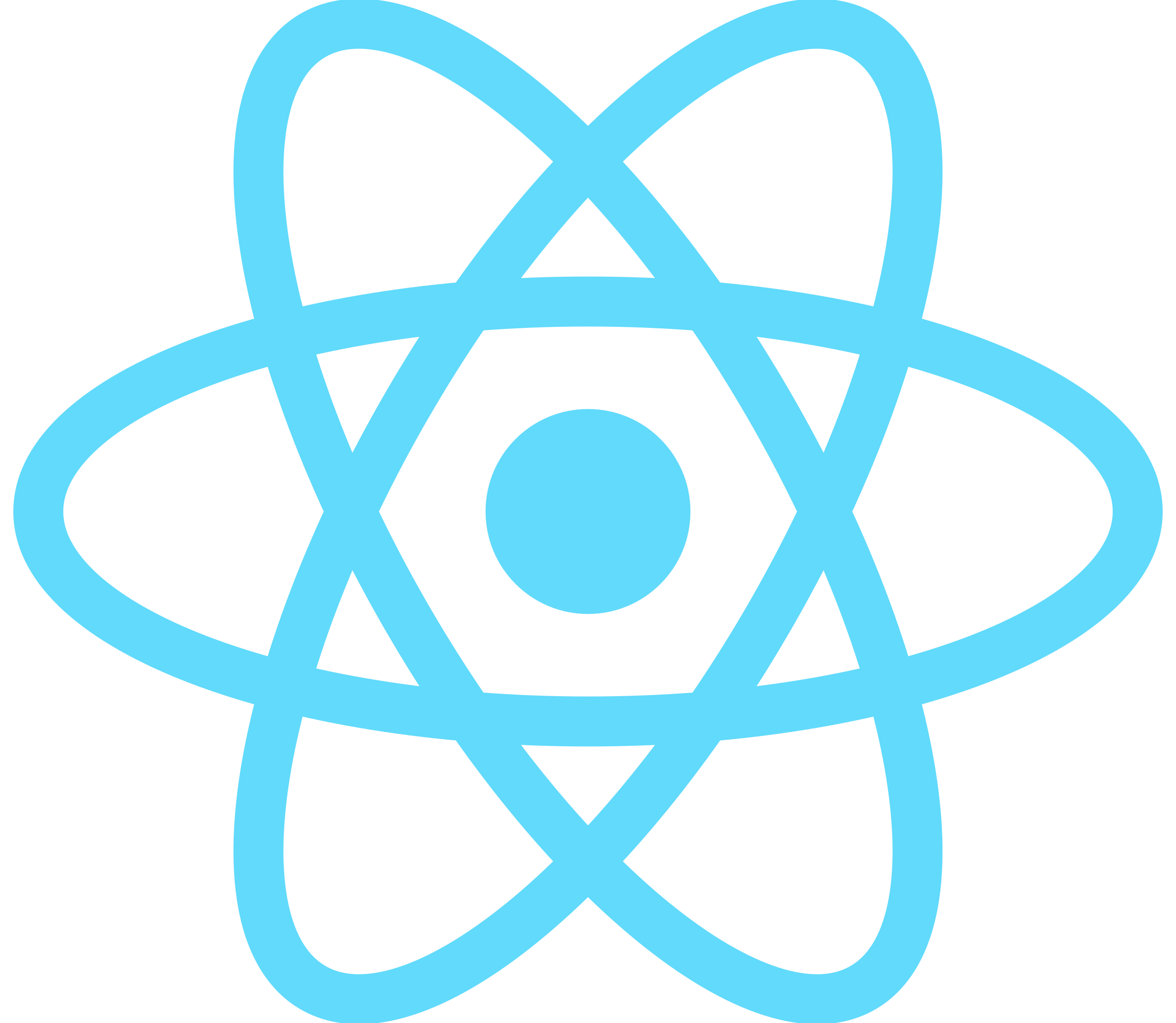 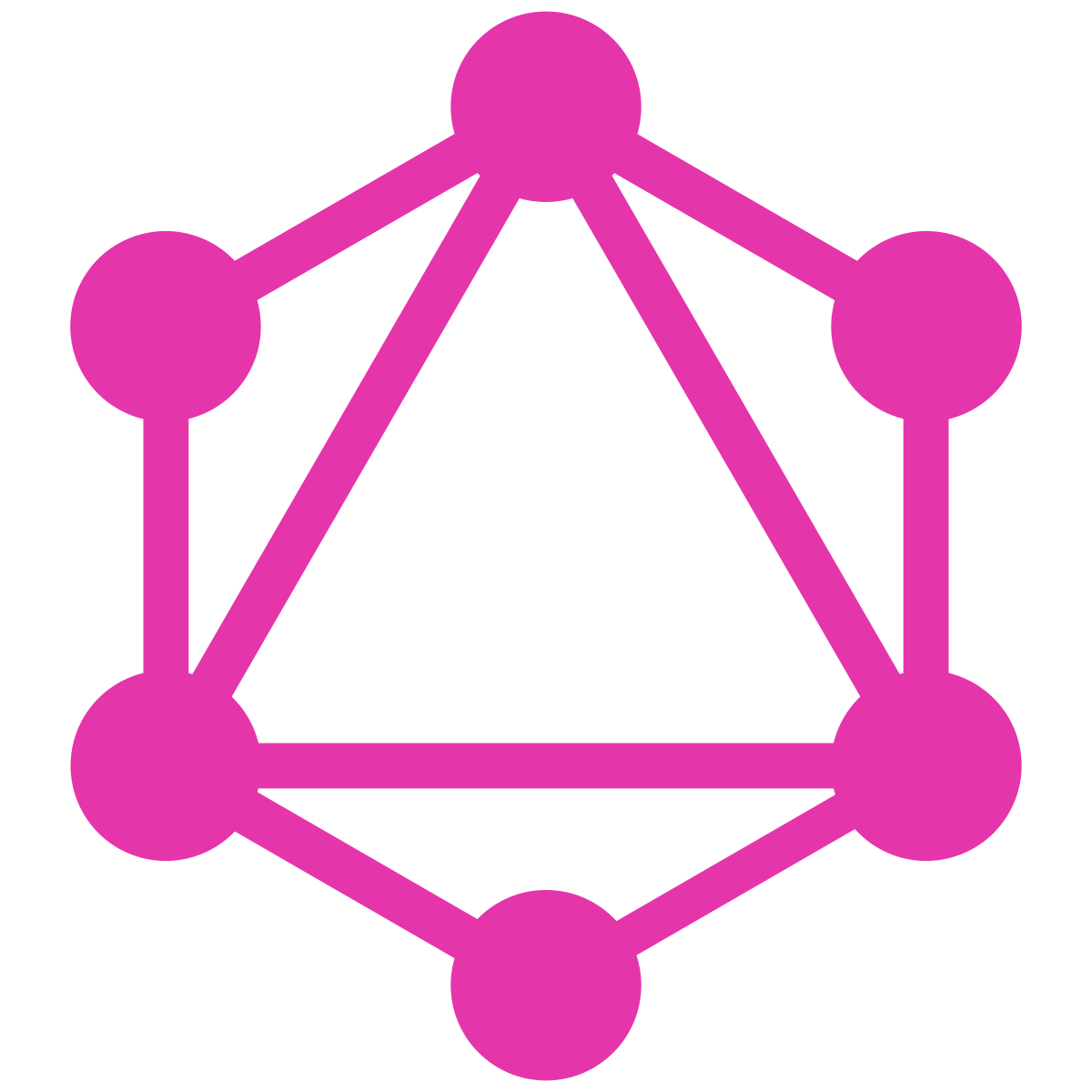 Taranta used to debug devices and system demo
TangoGQL also used for integration and system tests
Subsystem 4
Subsystem 3
Shared Environment
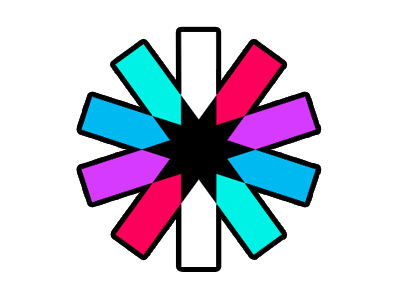 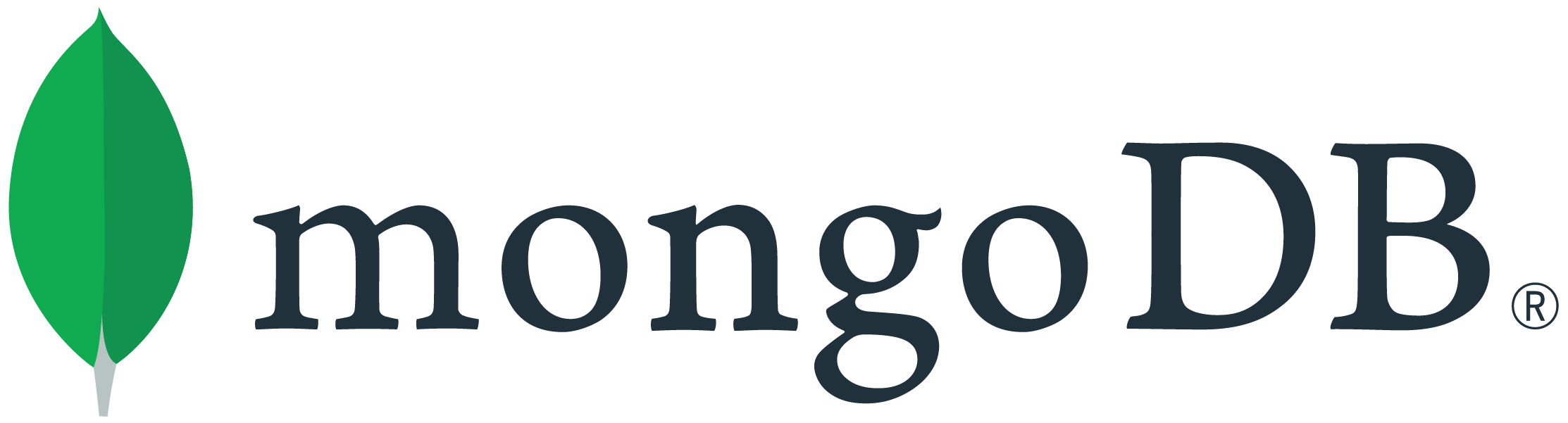 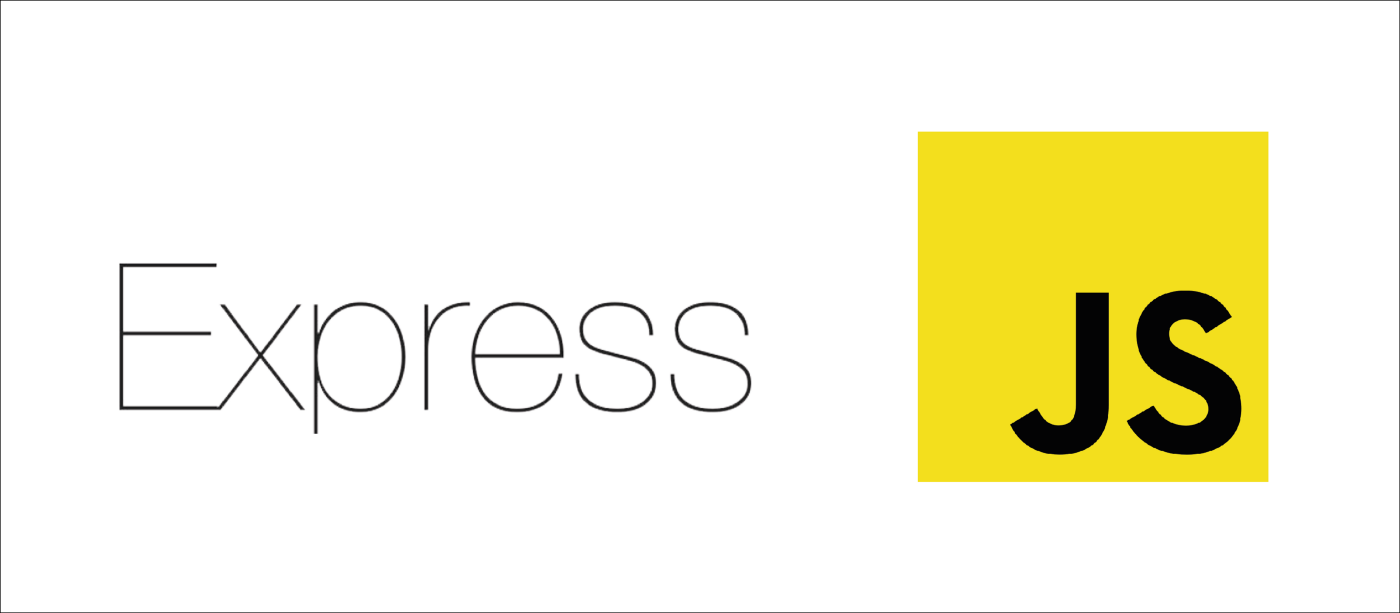 SKA future
Dashboard refactor is very important for our developers. 
We have a wishlist of new functionalities (which we will show during this meeting). 
In the near future, we will be involved in supporting teams to build and harmonize complex dashboards. 
Taranta is a good candidate to cover some UI in the SKA control rooms.
Thanks!

Matteo Canzari - matteo.canzari@inaf.it
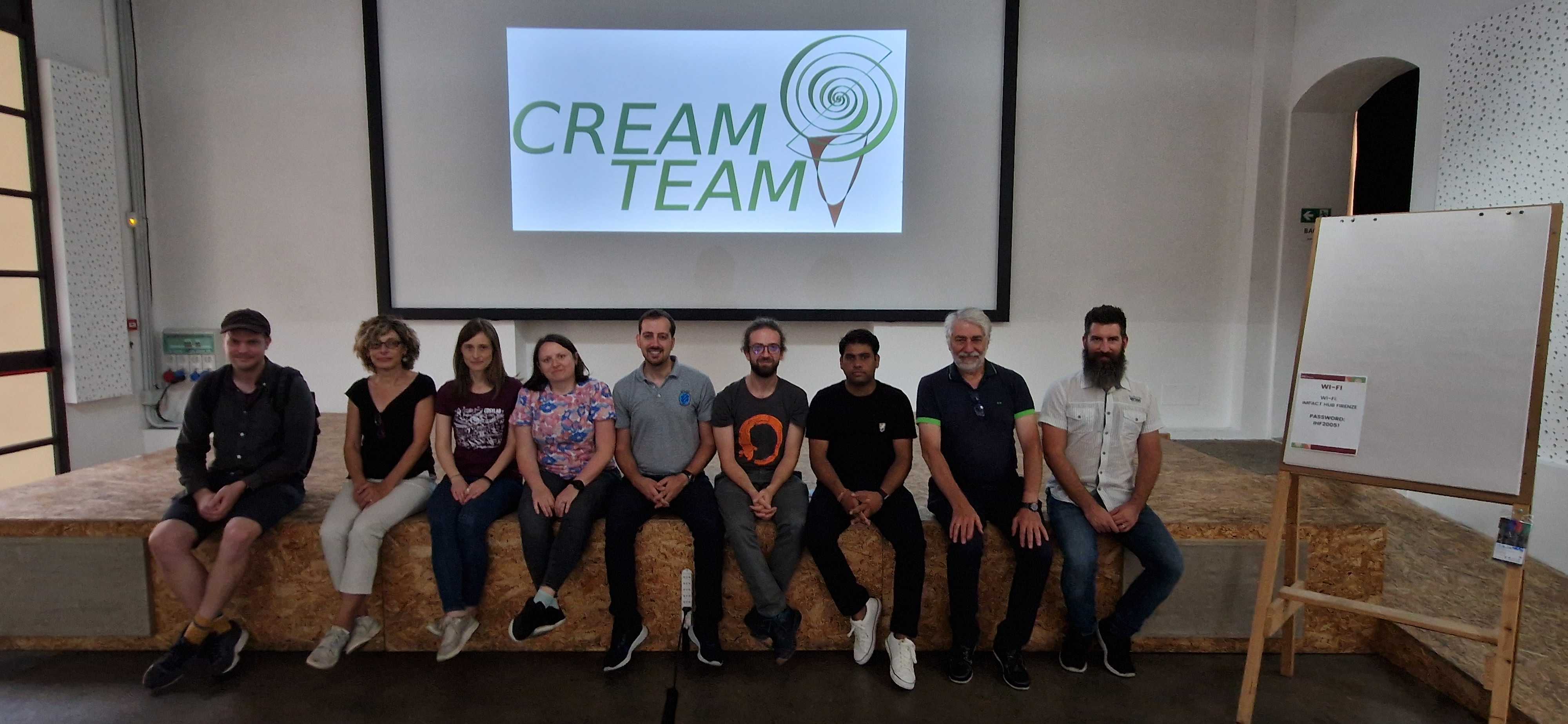